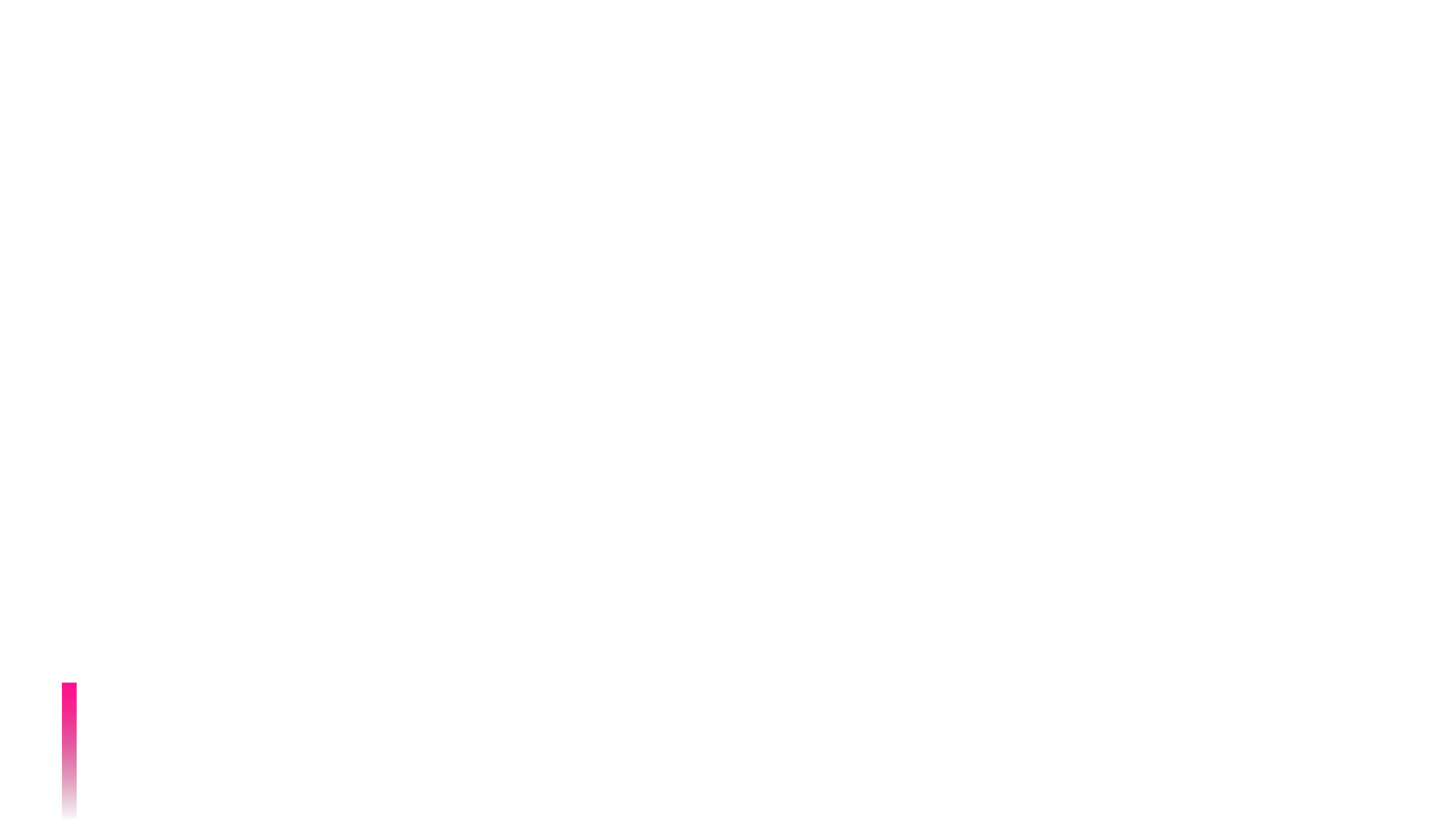 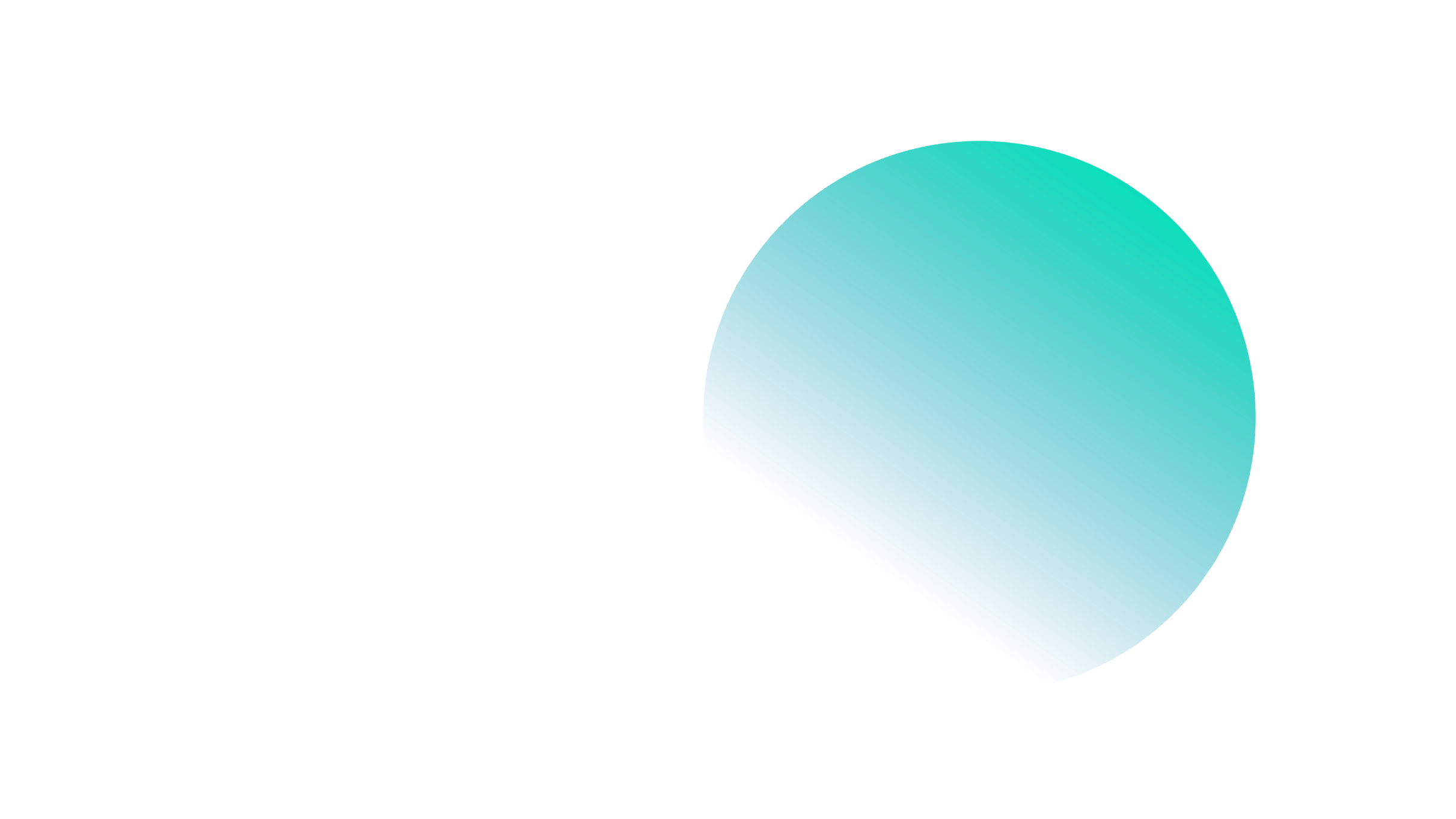 Наличные
на кассе /
Кэшаут
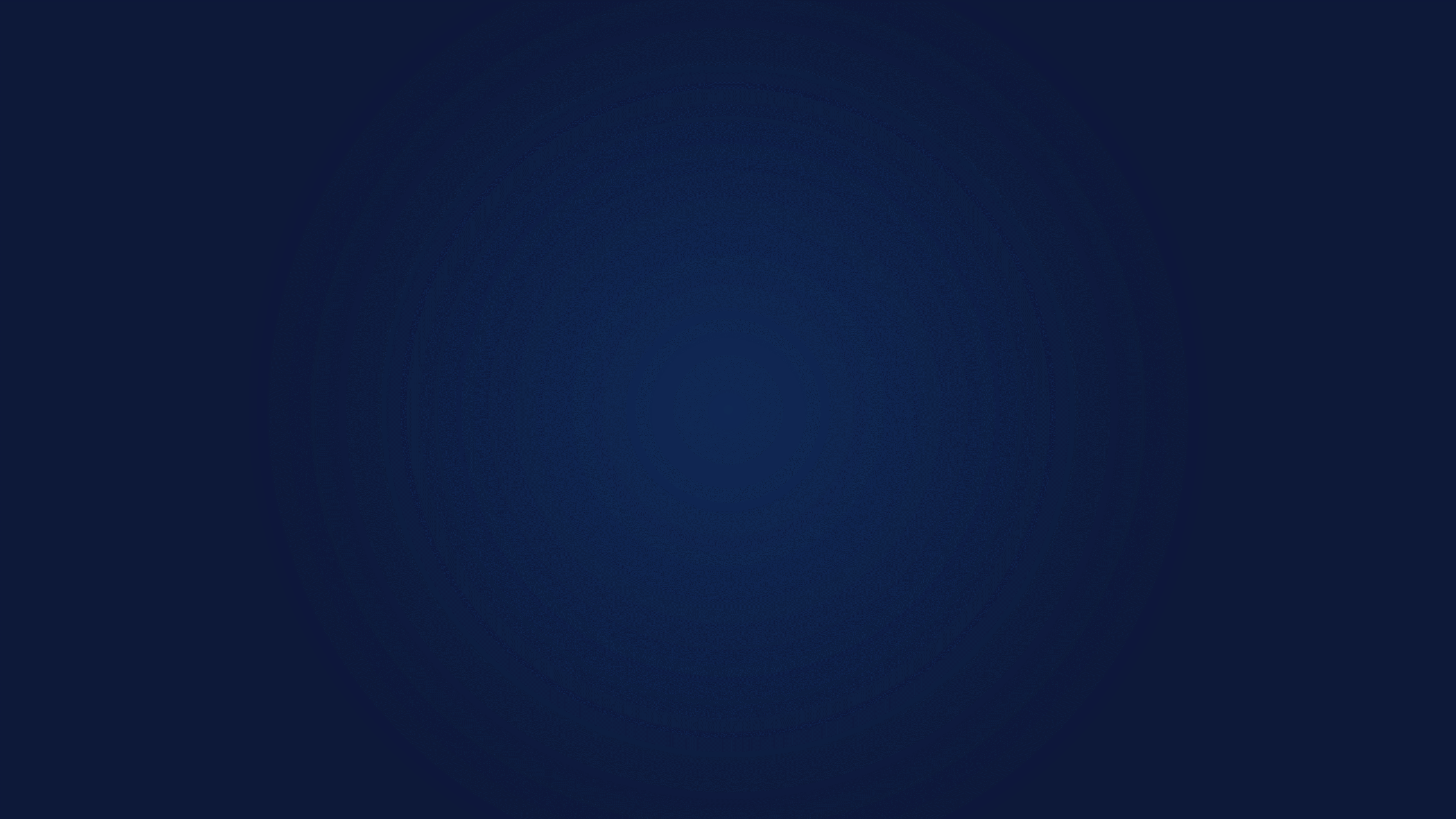 Это удобный сервис, который позволяет
снимать небольшие  суммы наличныхс банковских карт на кассах магазинов,кафе и автозаправок.
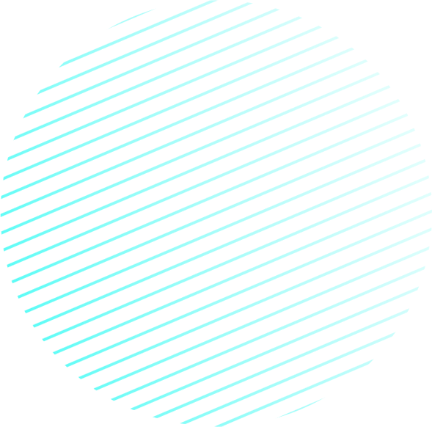 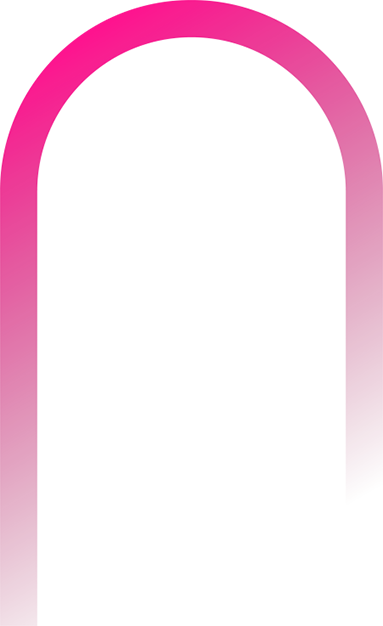 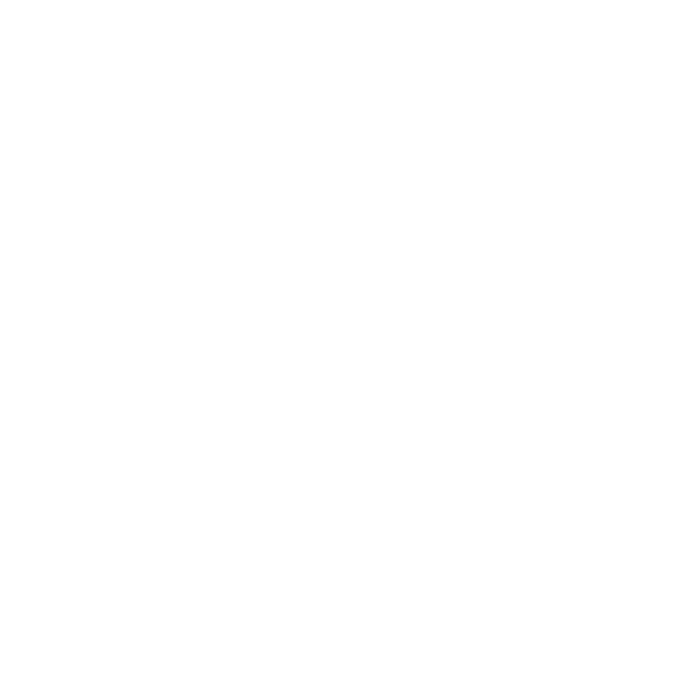 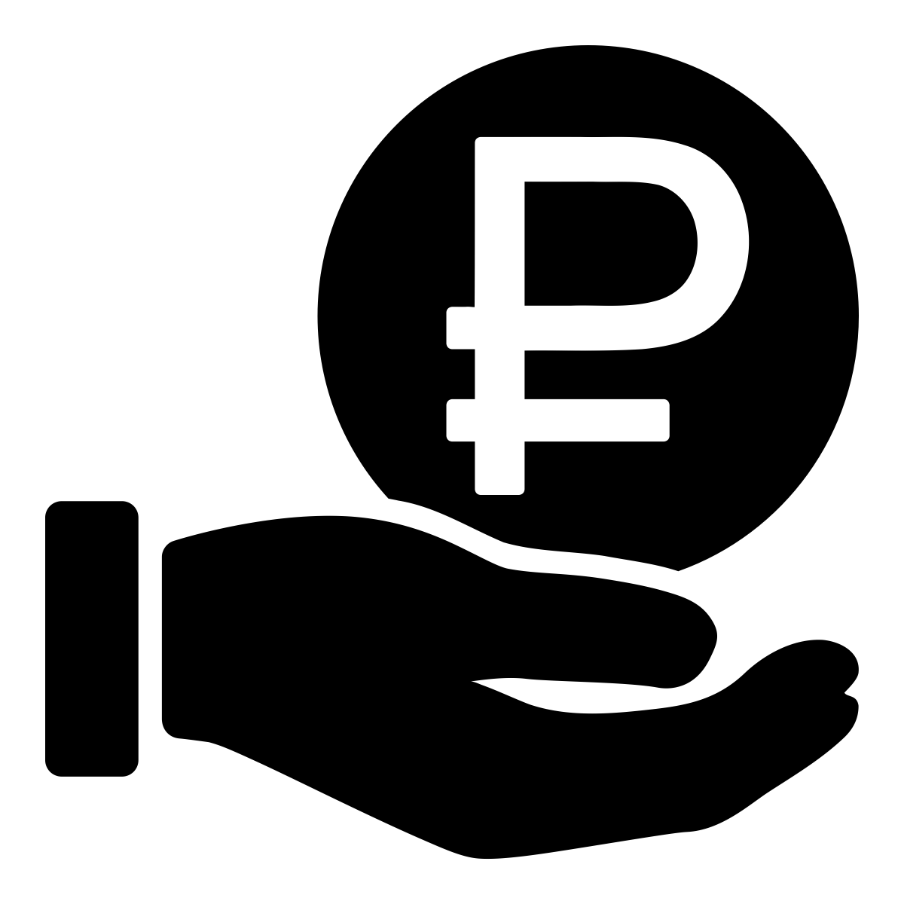 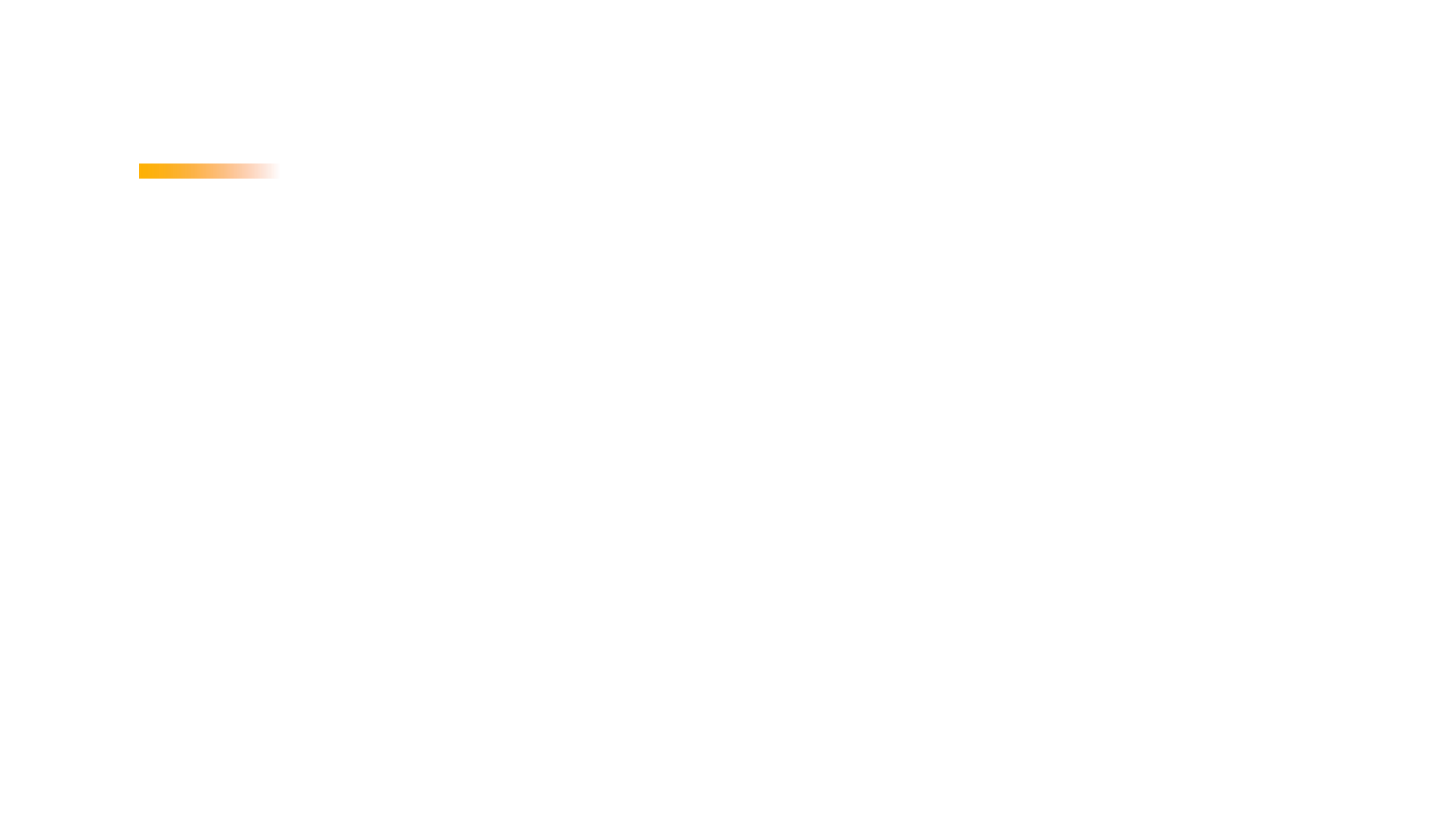 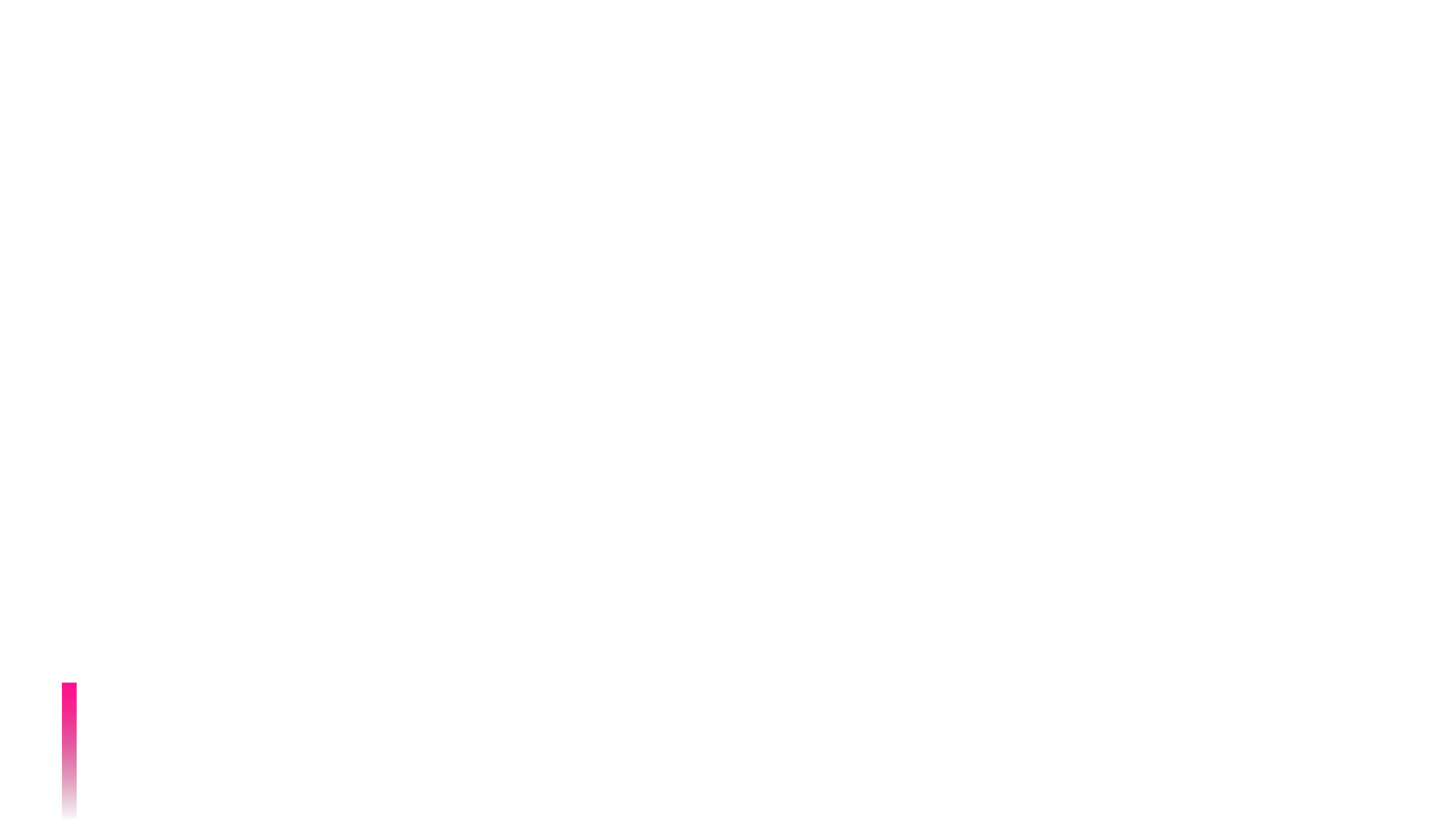 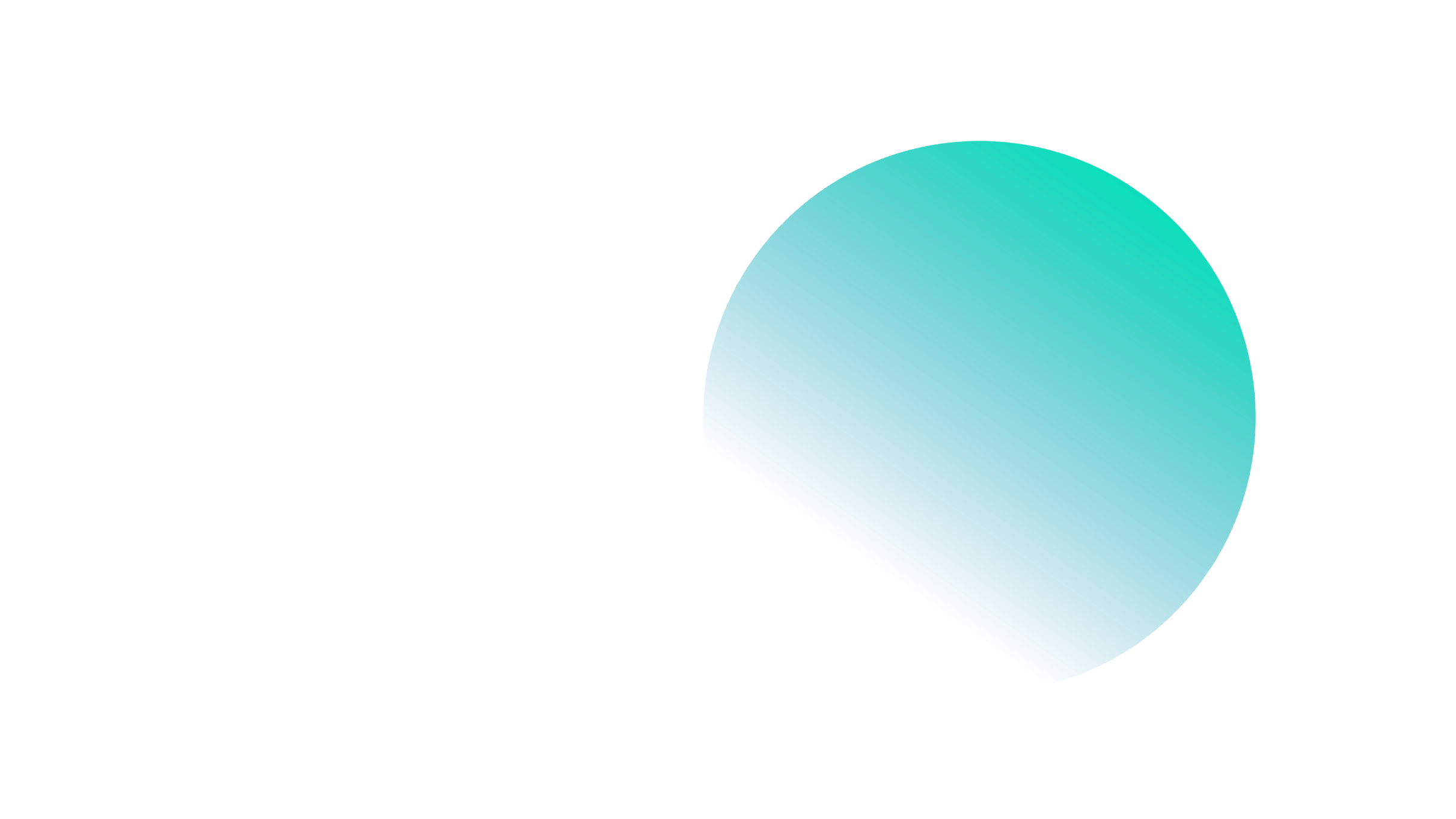 Особенности
сервиса
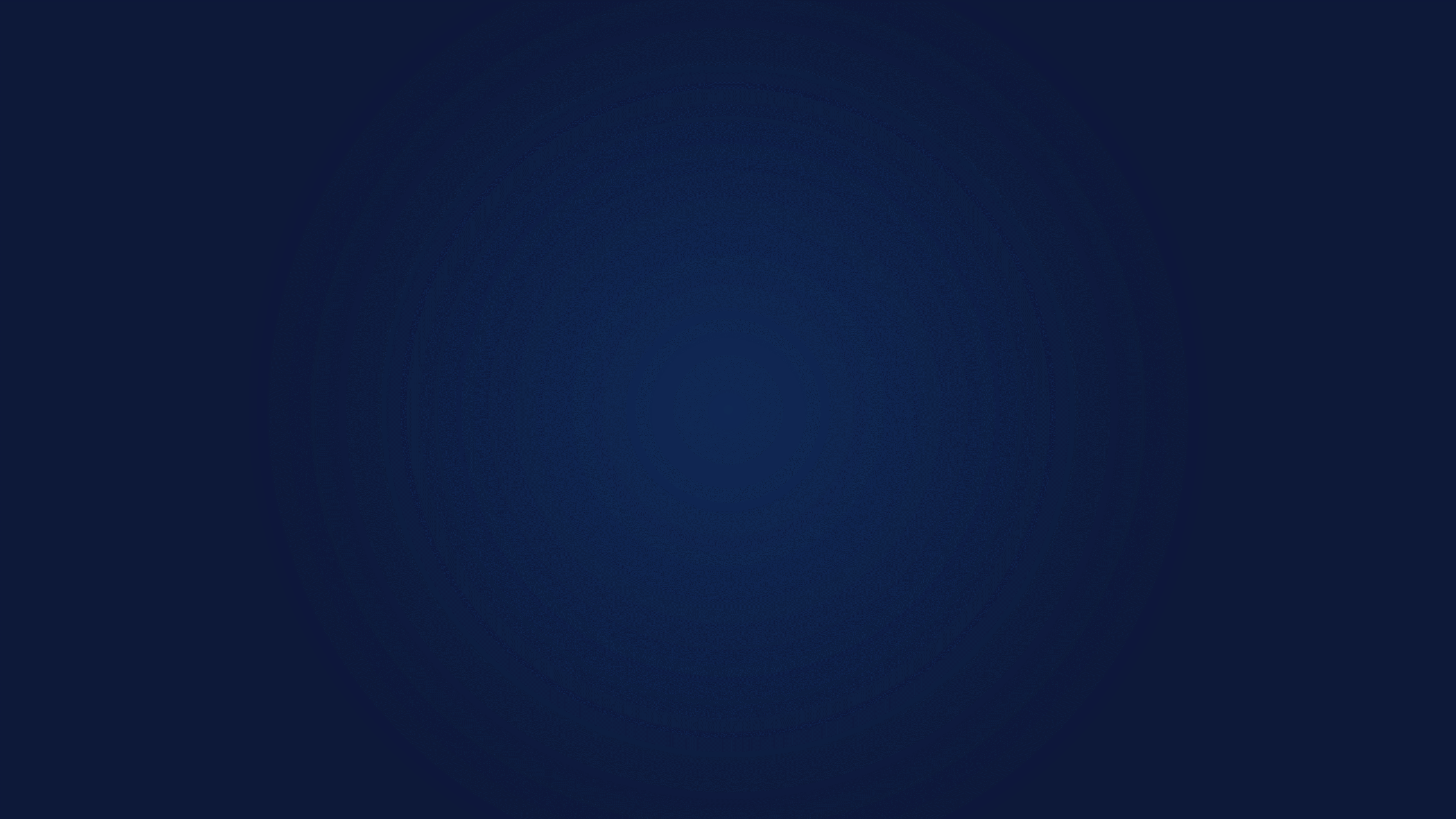 Воспользоваться услугой можно на кассе
торговой точки одновременно с покупкой
по карте.

Снять деньги можно и с дебетовой карты,
и с кредитной (если условия вашей
кредитной карты предусматривают
снятие наличных).

Максимальная сумма снятия с одной карты:
в день – 5 тыc. рублей.
в месяц – 30 тыс. рублей.
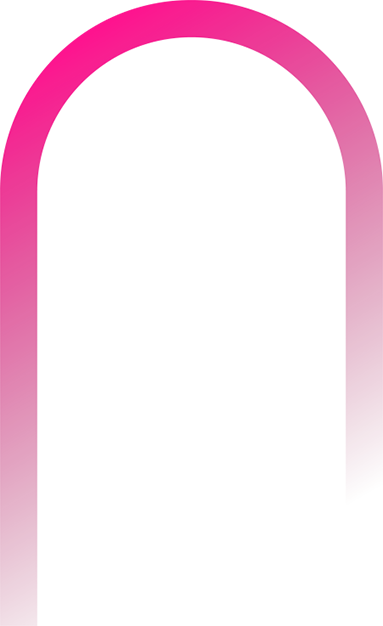 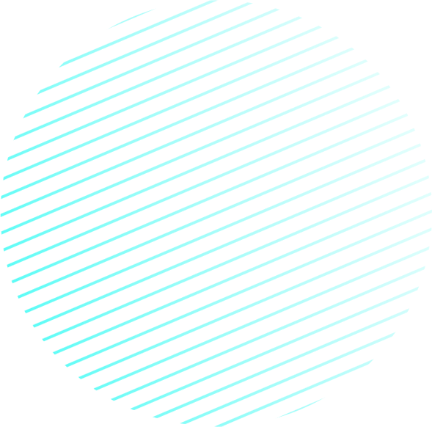 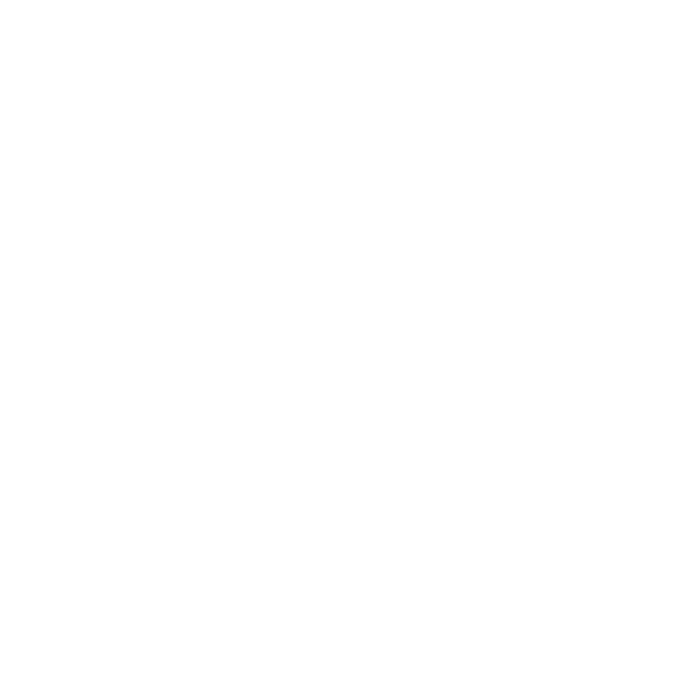 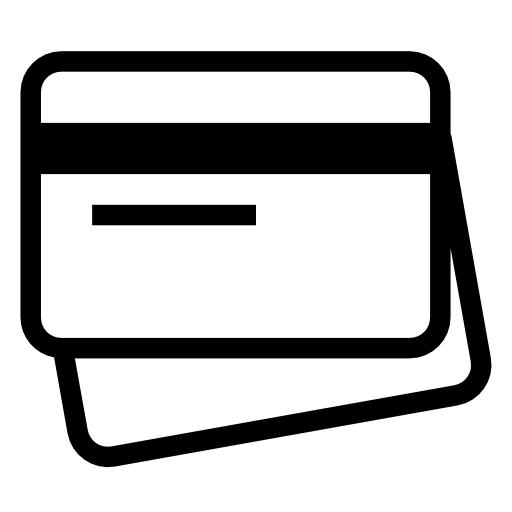 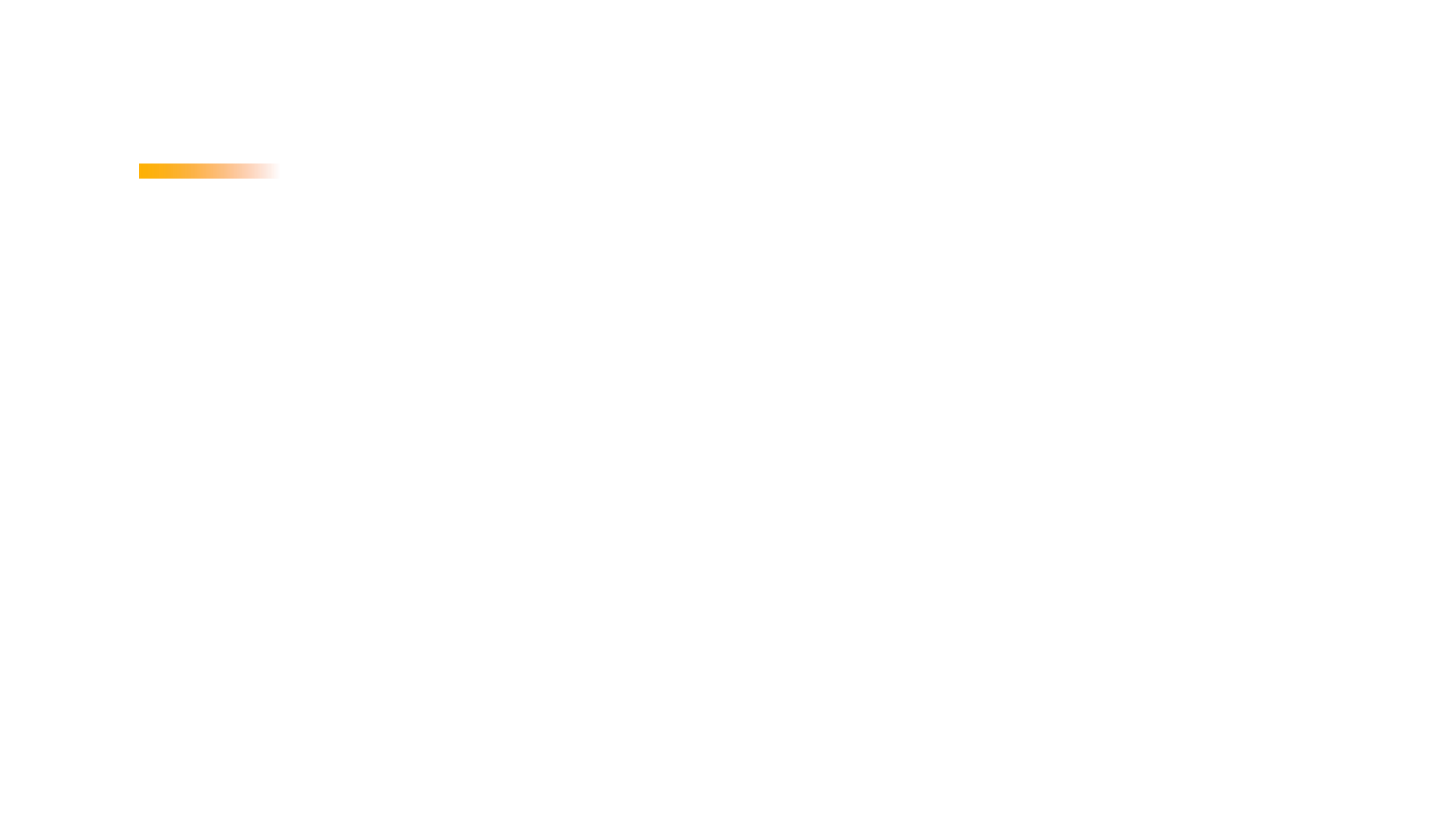 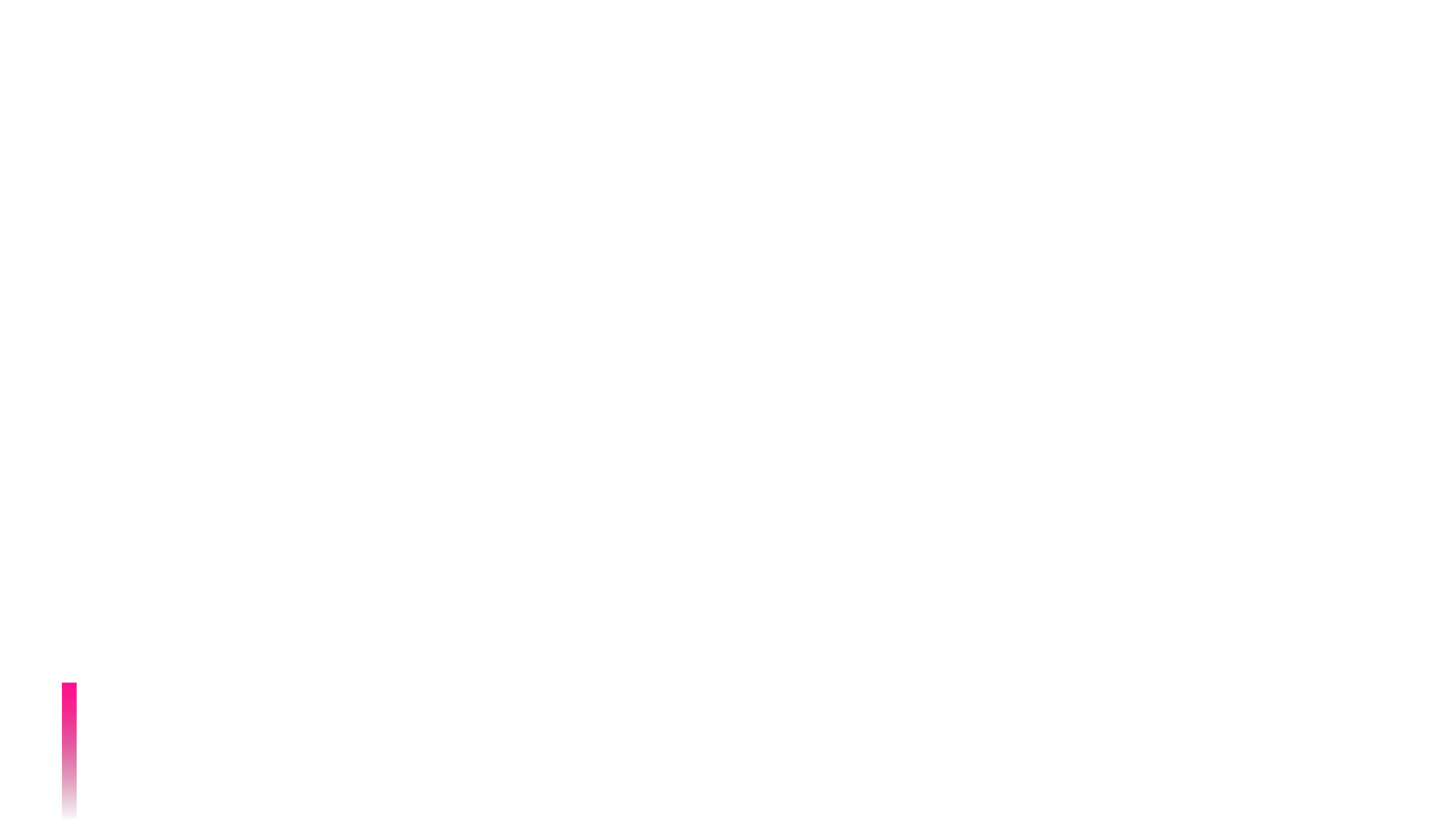 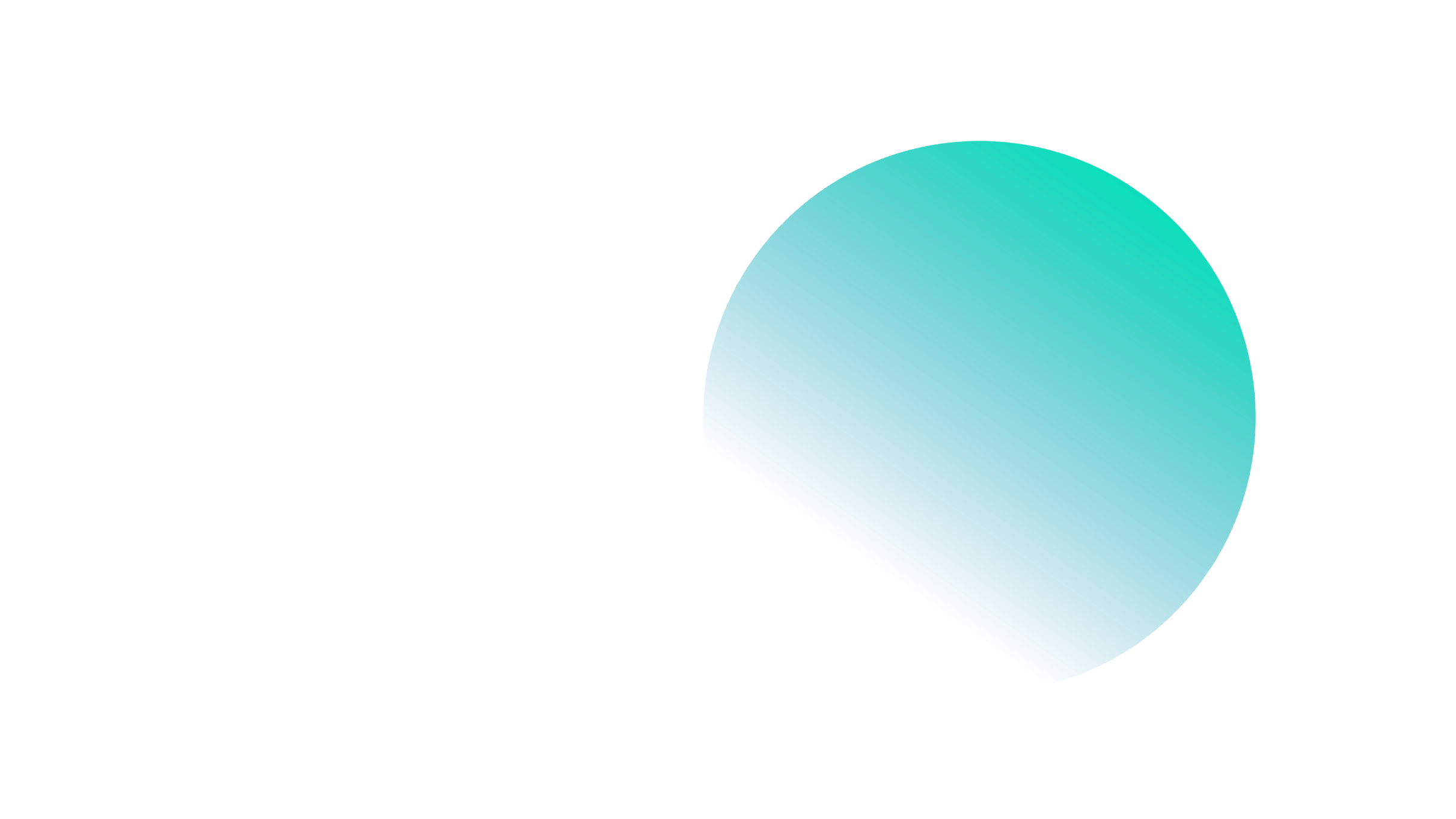 Комиссия
за услугу
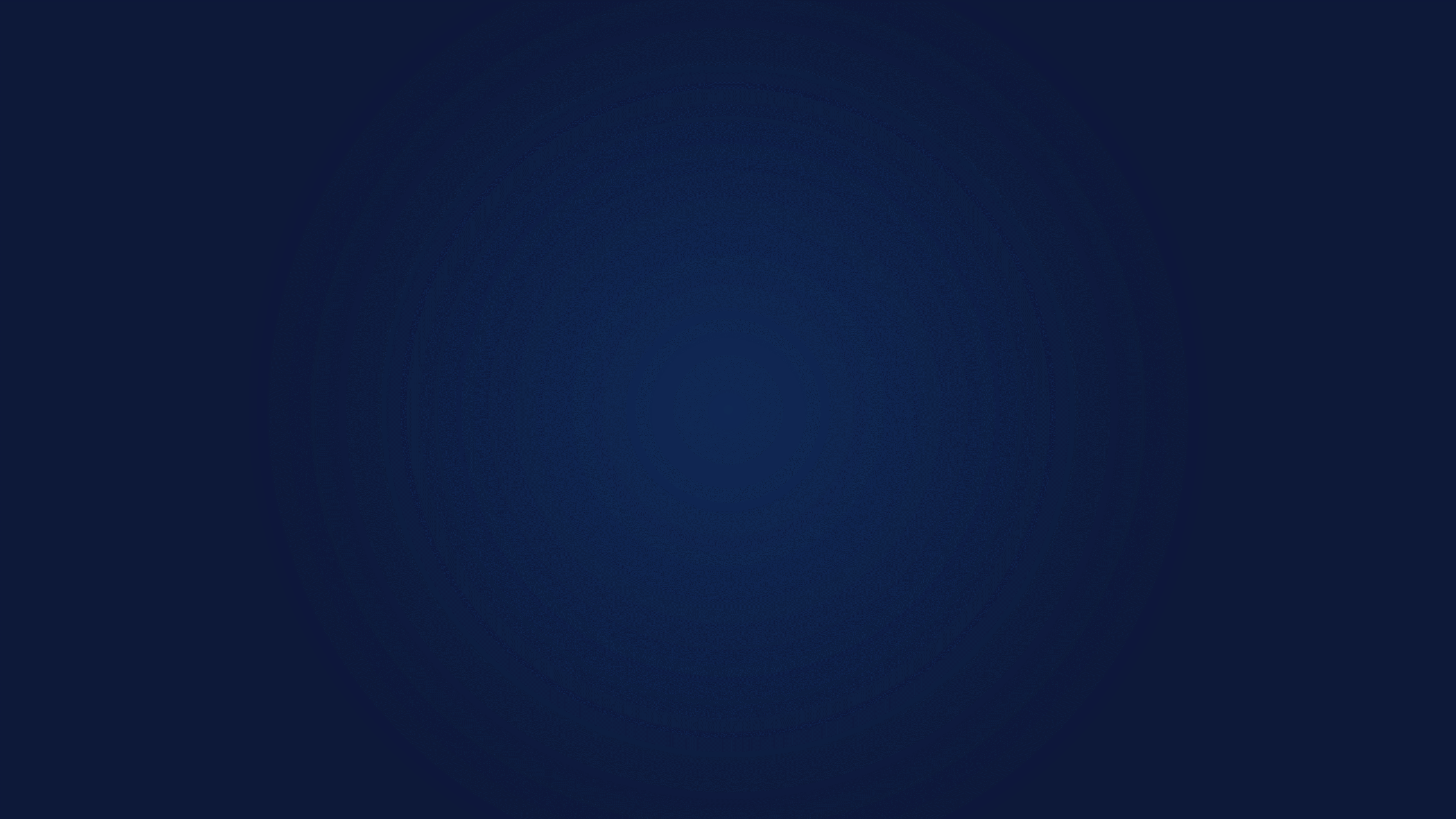 Торговые точки не берут комиссию
за эту услугу, но комиссию можетустановить банк, выпустивший карту.

Уточнить условия совершения операции
по вашей карте можно в банке, который
её выпустил (по телефону горячей линии,
на официальном сайте, в чате приложения банка).
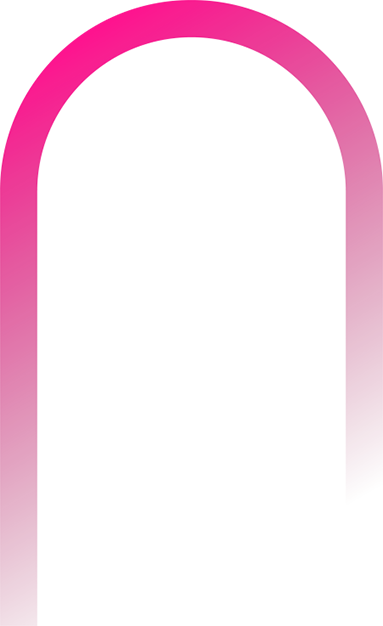 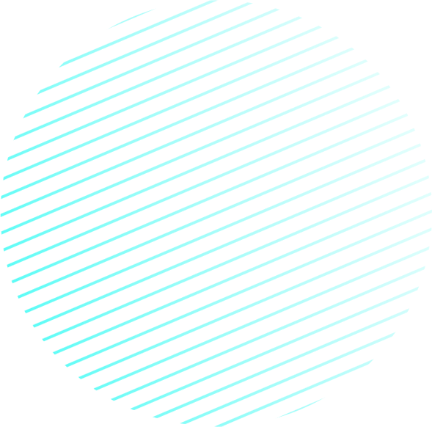 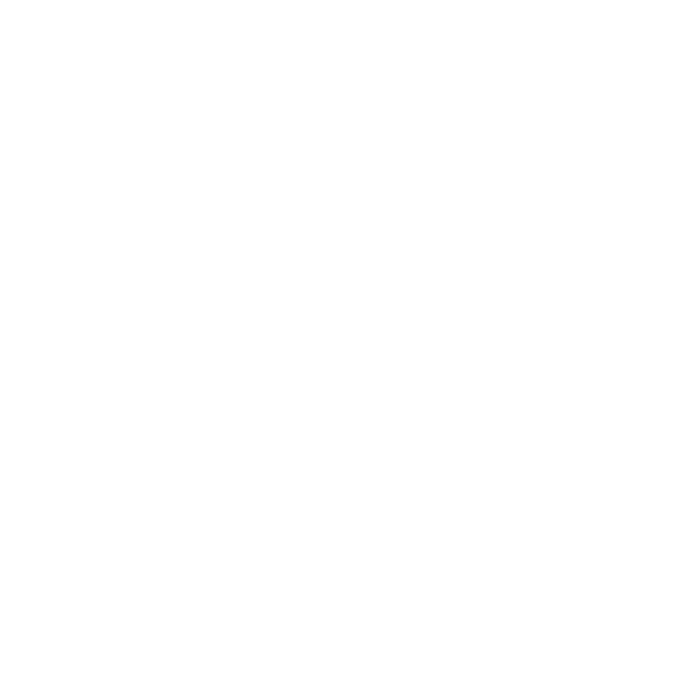 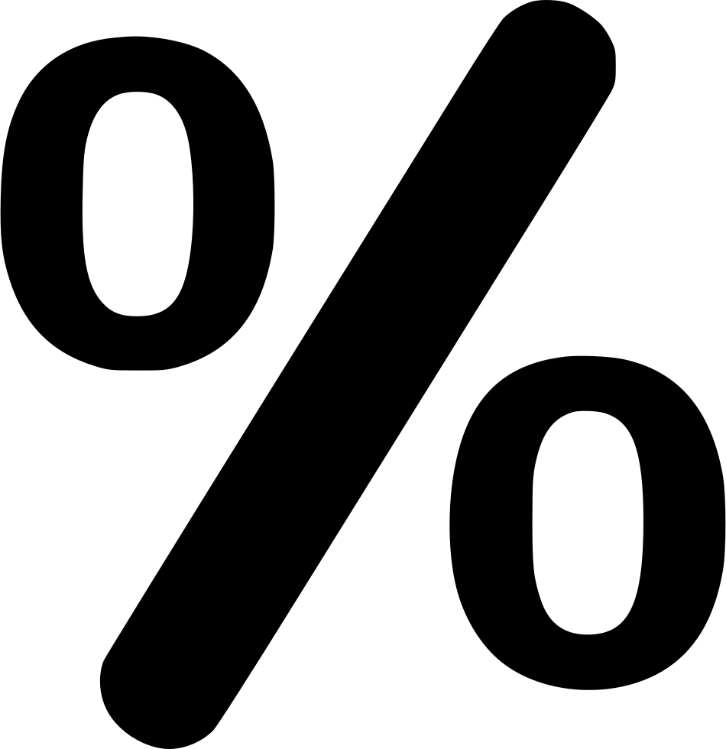 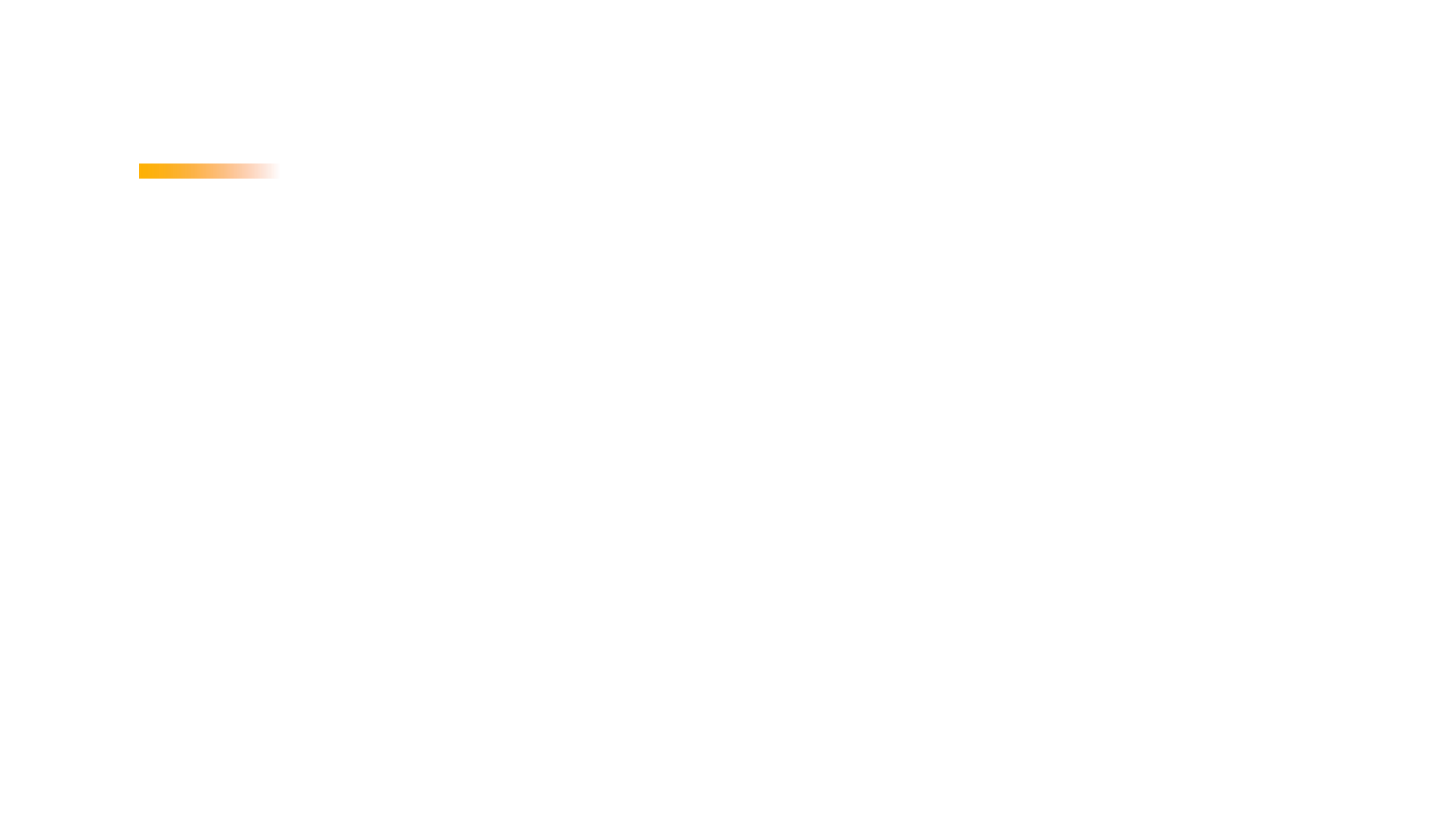 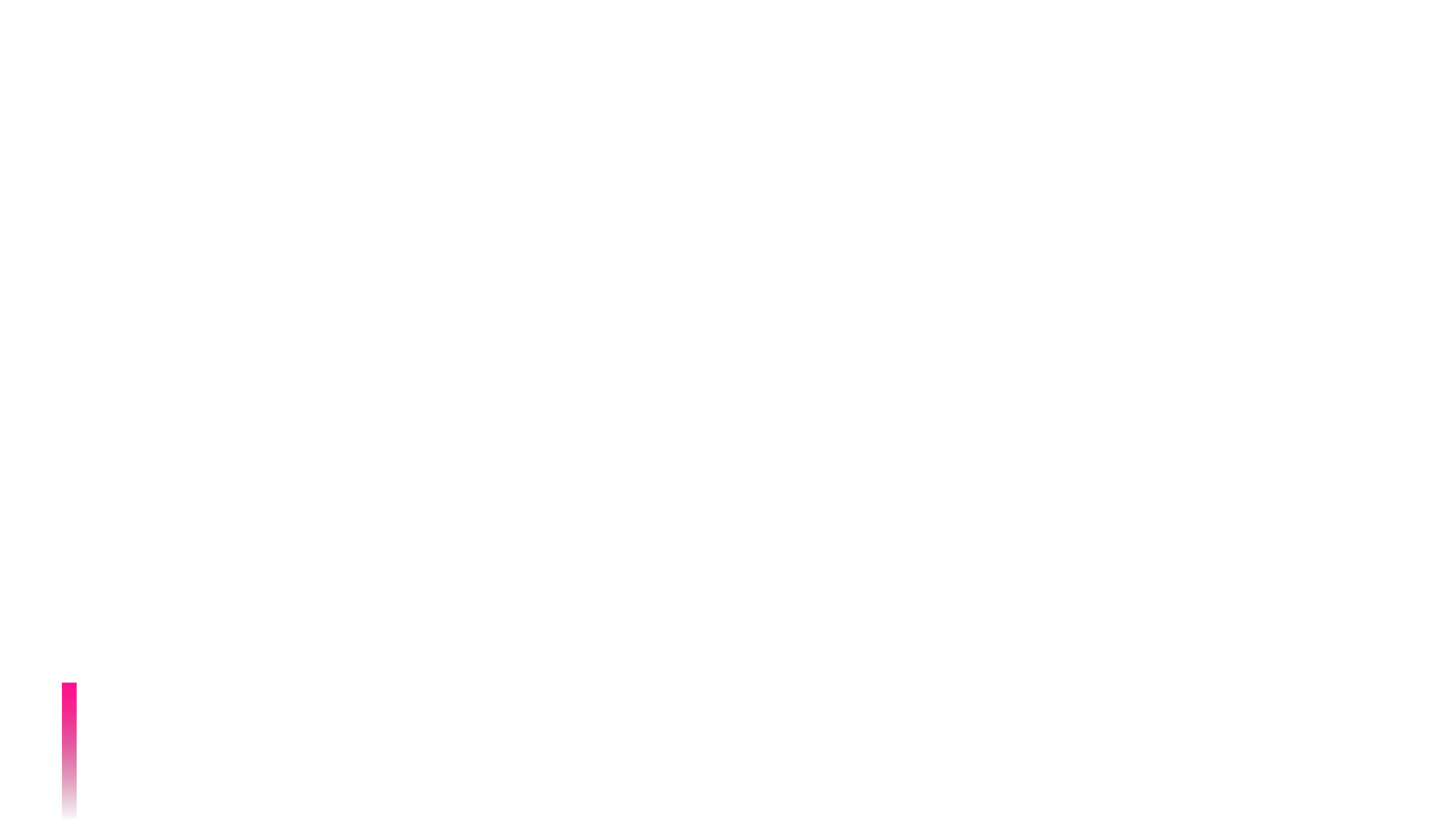 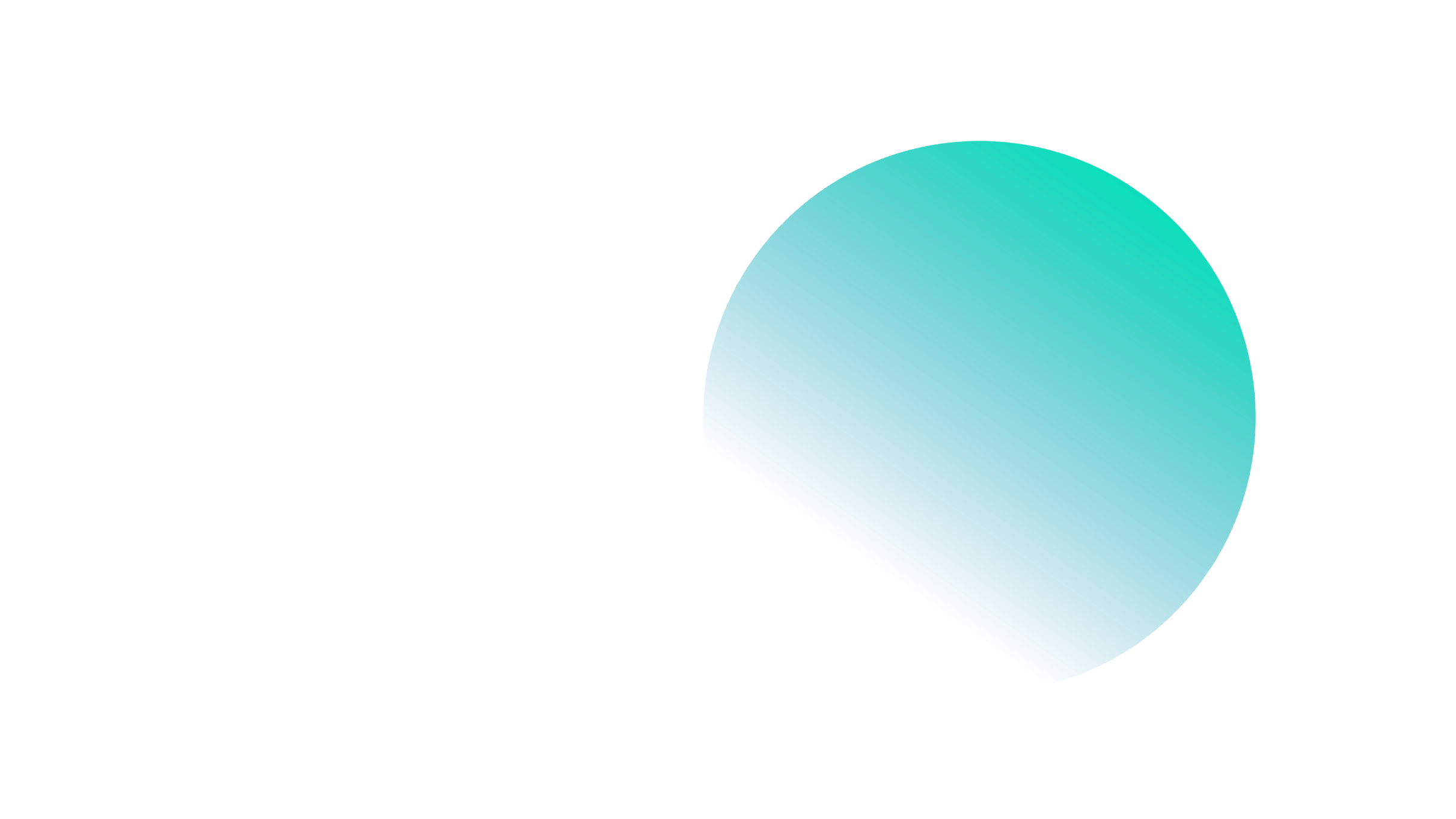 Порядок
действий
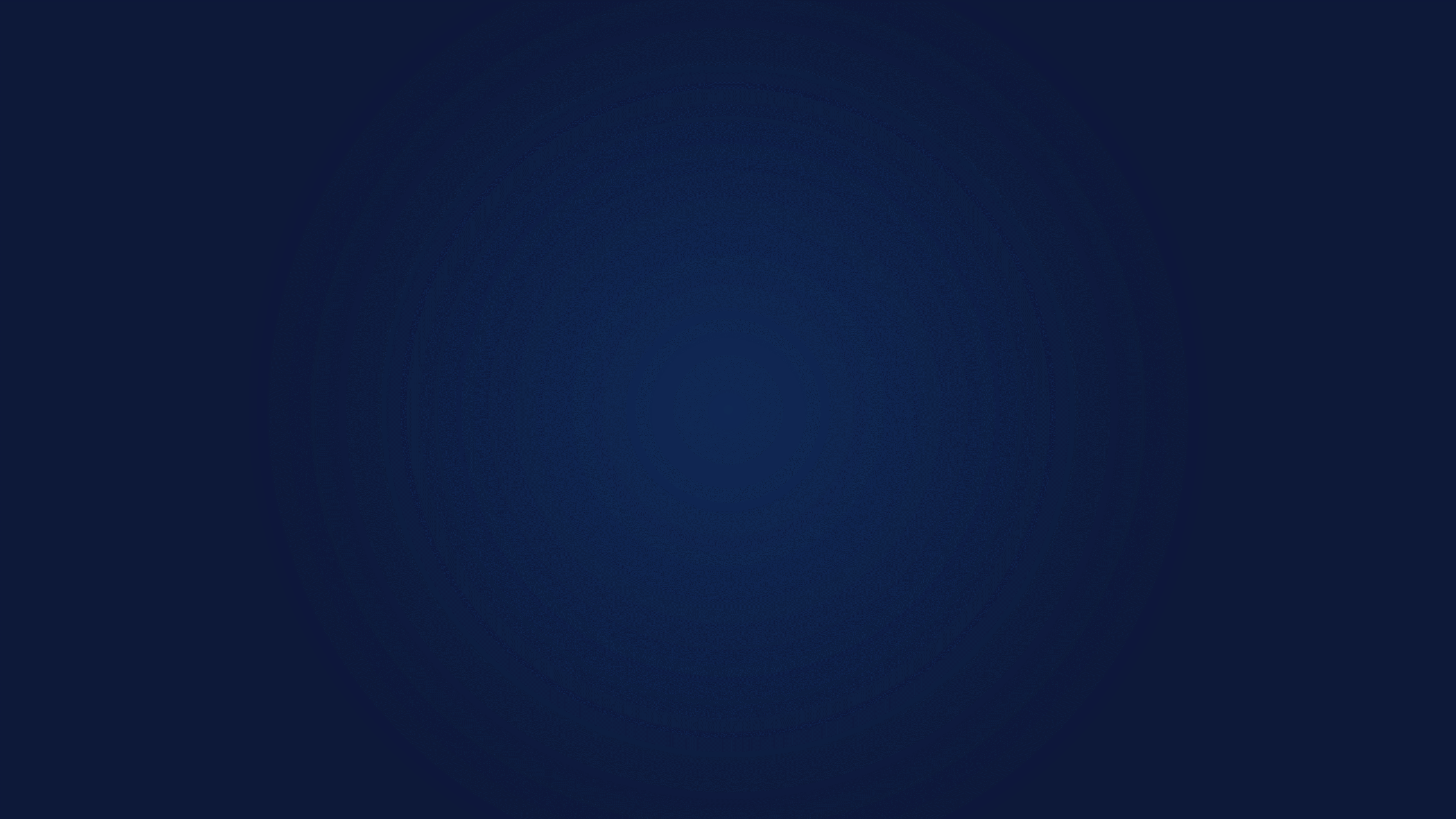 перед оплатой покупки сообщите кассируо желании снять деньги с карты

продавец проверит, есть ли нужные номиналы, и добавит в чек сумму,которую вы хотите  получить

расплатитесь картой, с вашего счета одновременно спишутся стоимость                товаров и сумма наличных

кассир выдаствам деньги
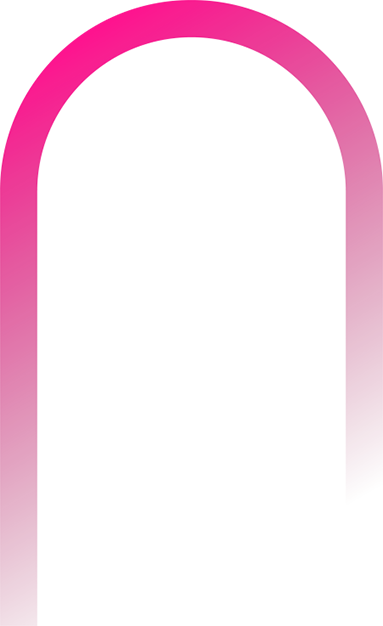 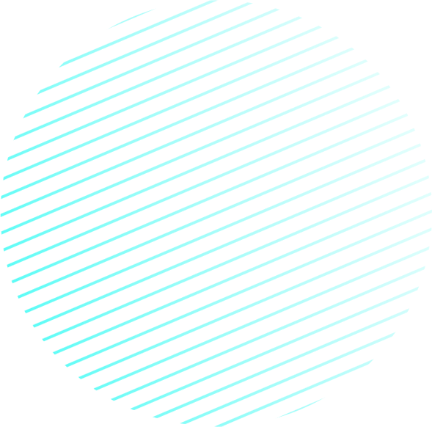 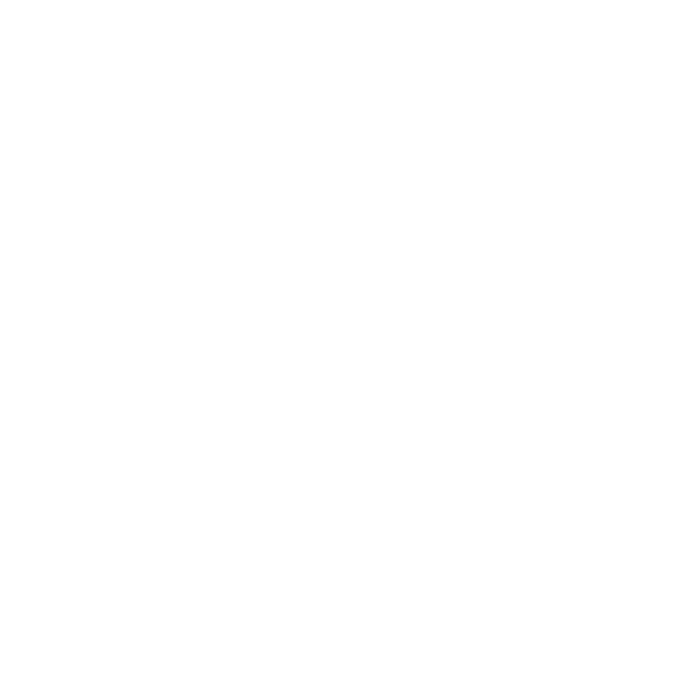 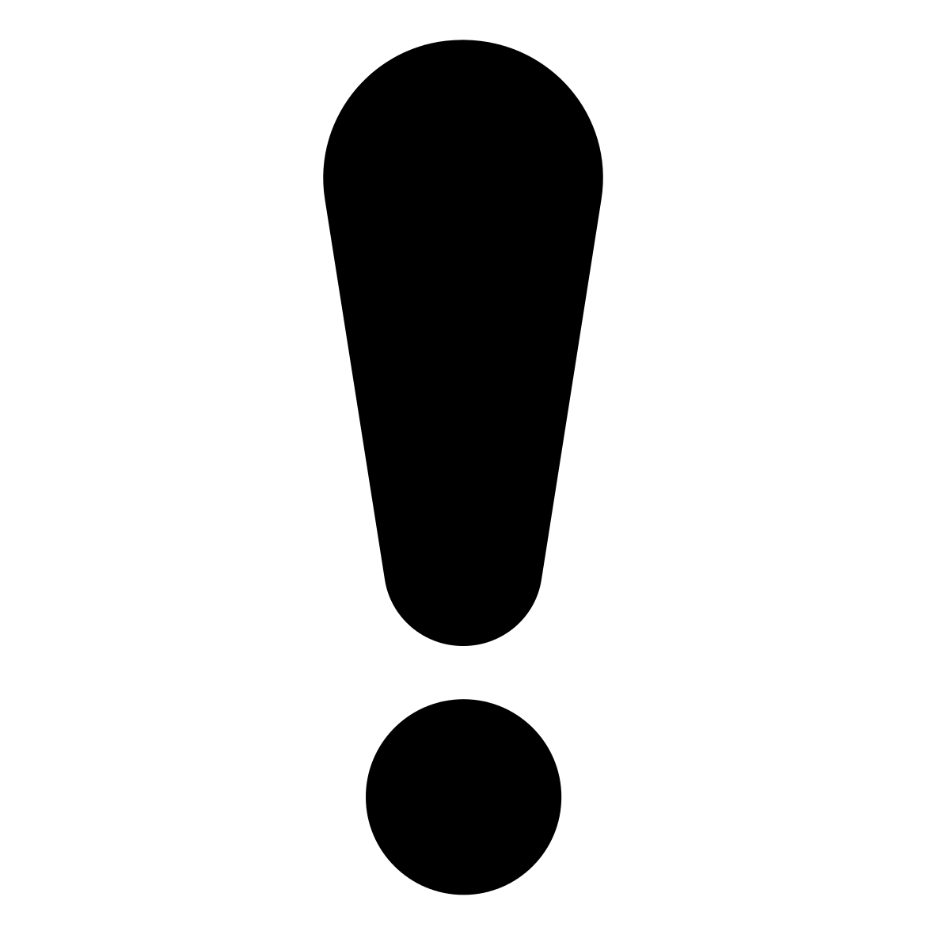 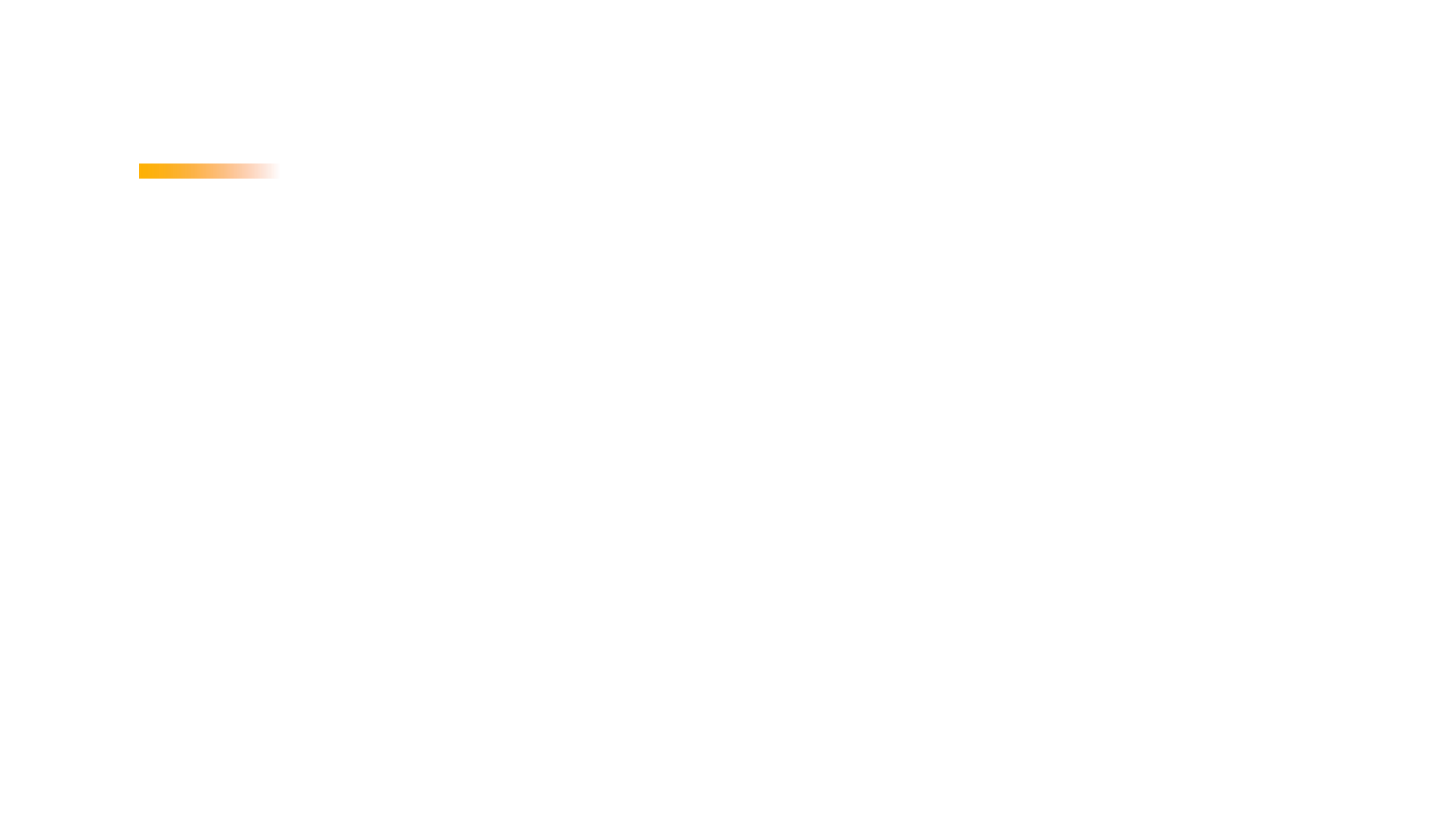 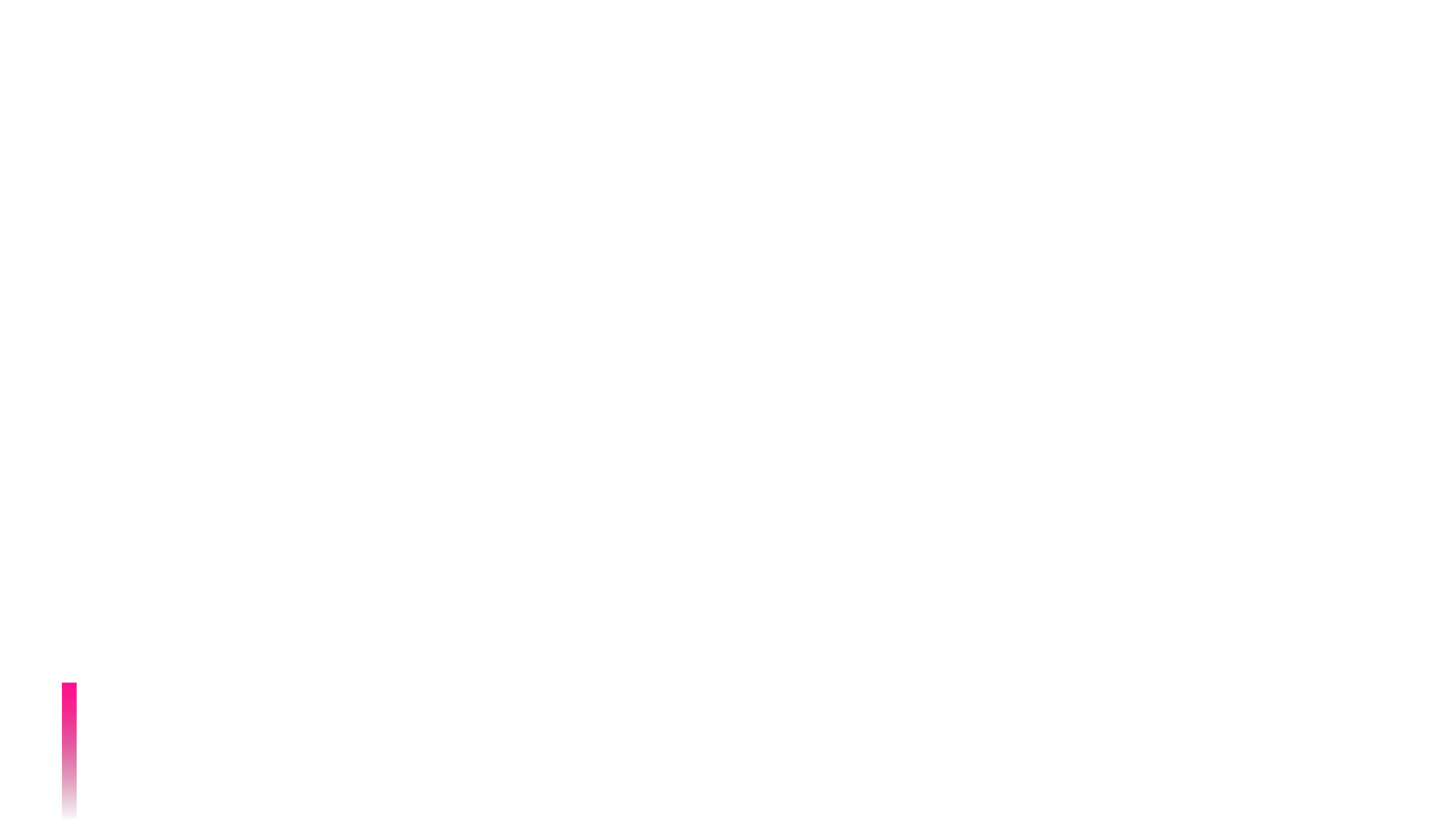 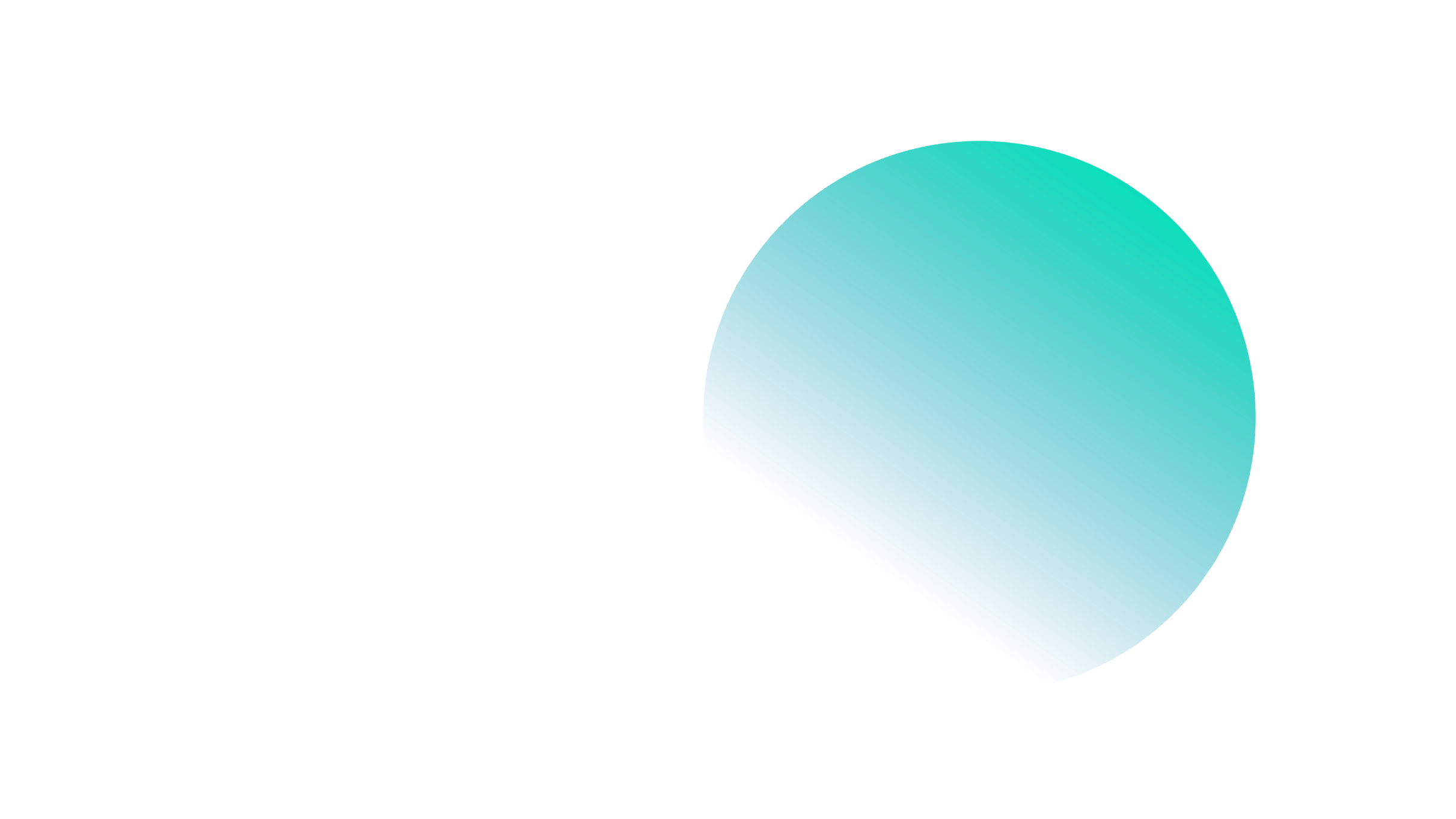 Точки «Наличные
на кассе»
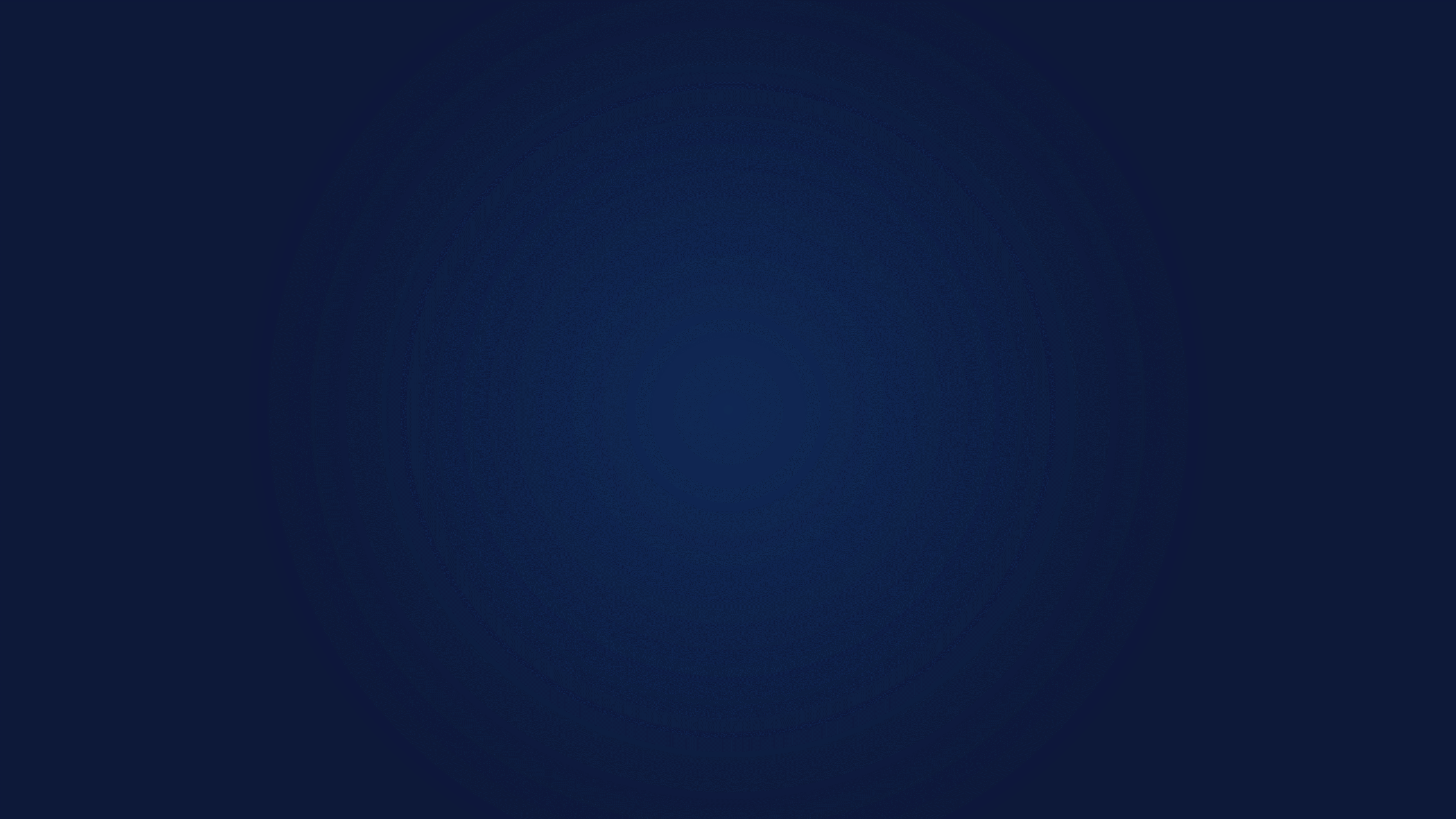 Бабушкинский муниципальный округ   

С.им.Бабушкина
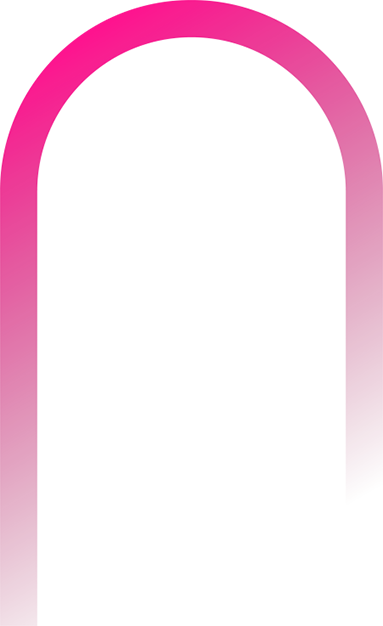 “Пятерочка 15718 ”
с Рослятино, ул Советская, 28
                                                    
                                                    
                                                      “Пищеторг”
                  с Миньково, ул Школьная, дом 5
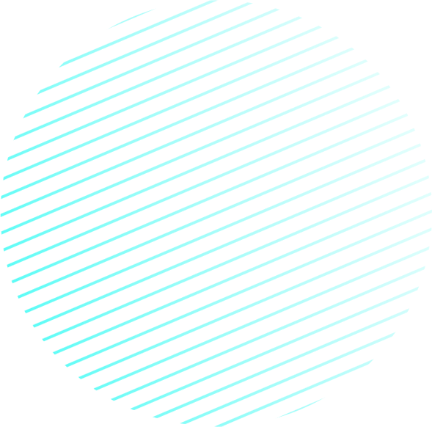 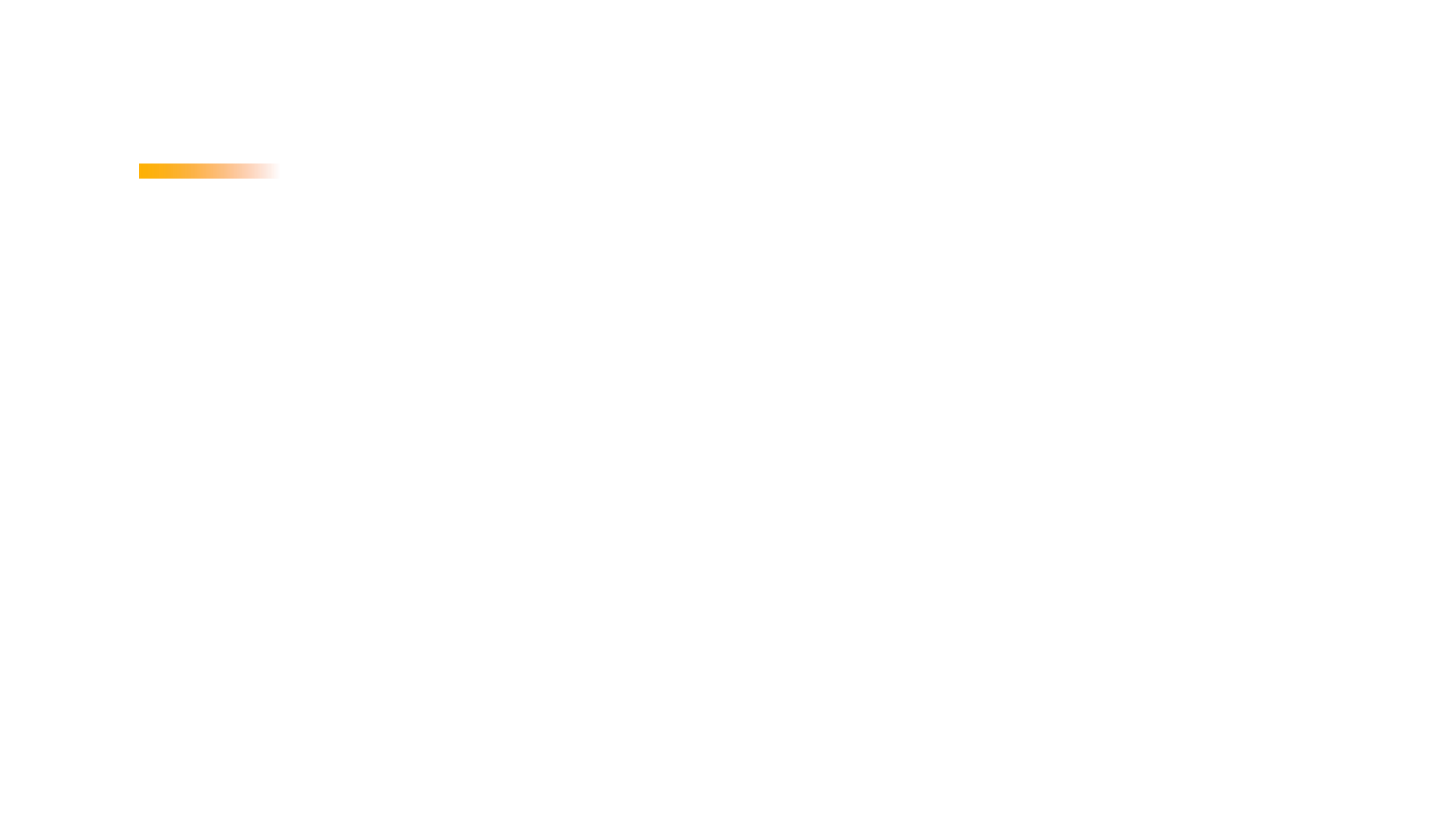 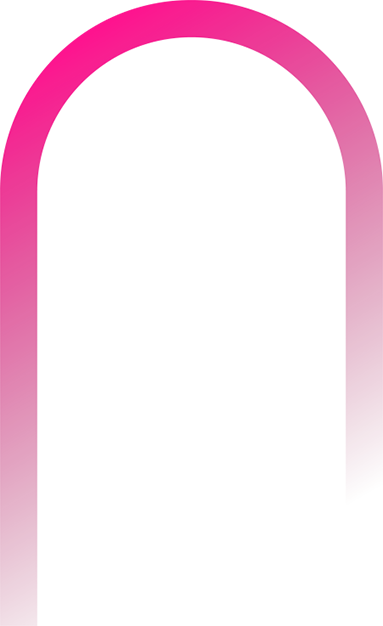 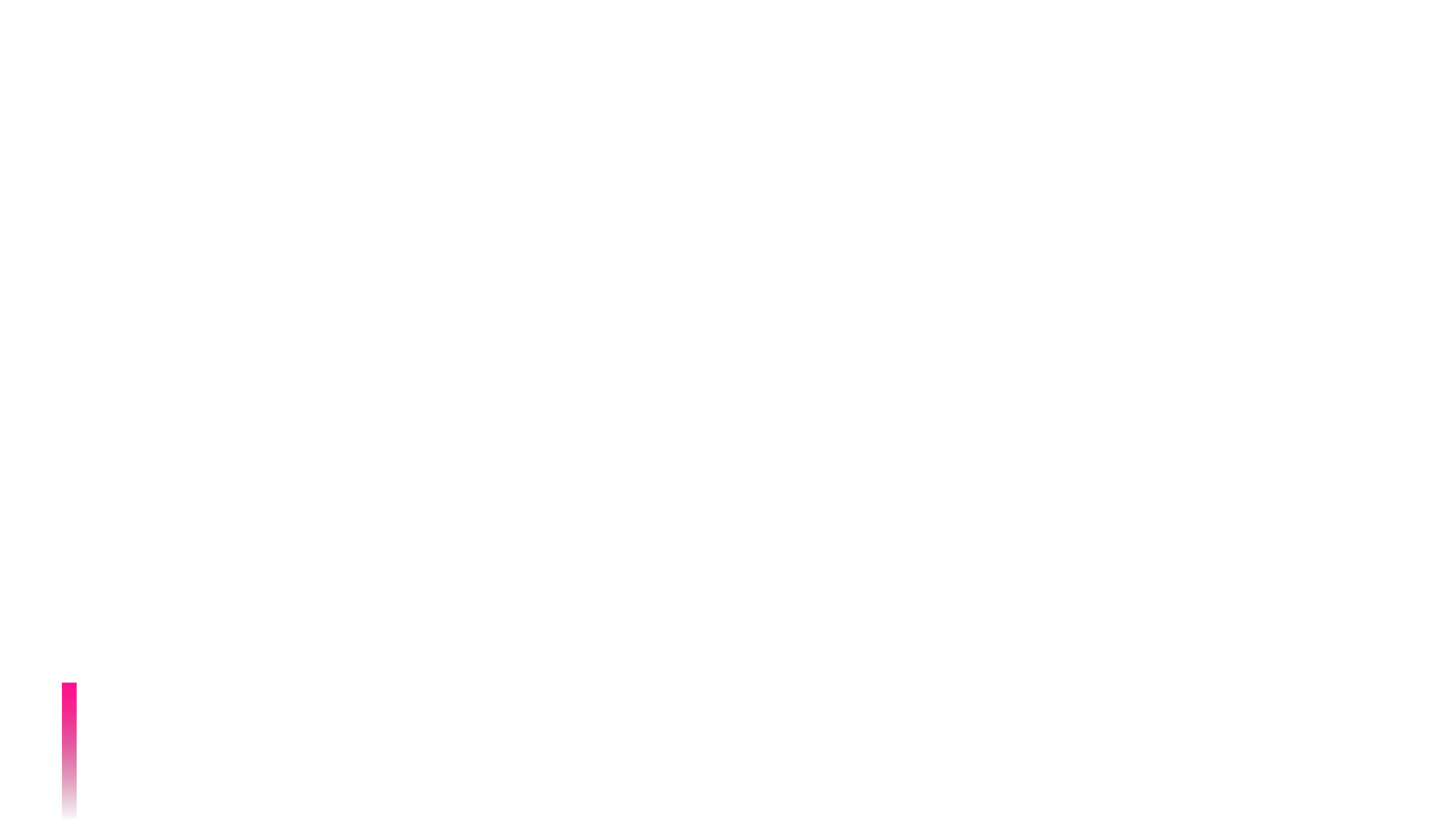 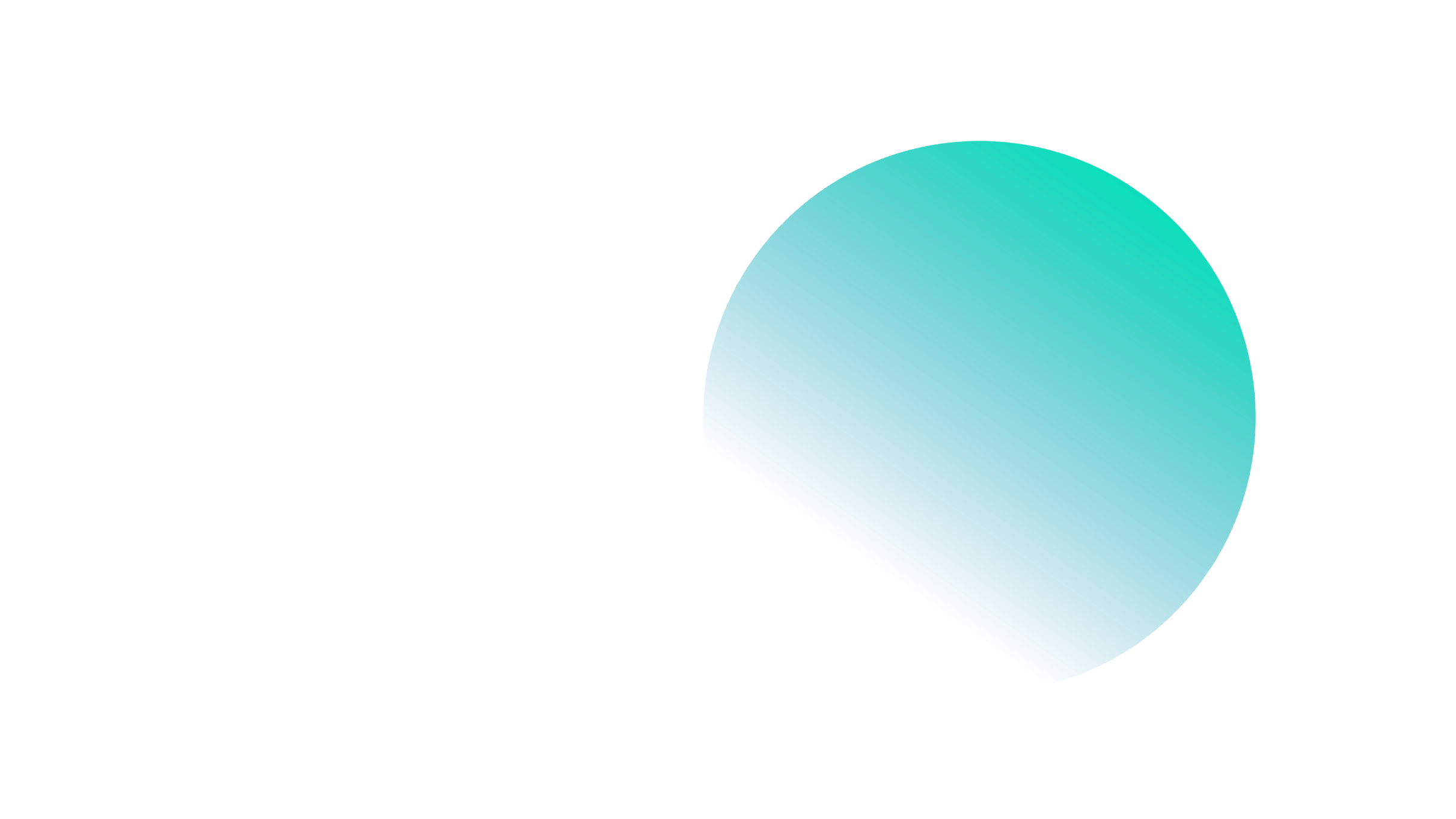 Точки «Наличные
на кассе»
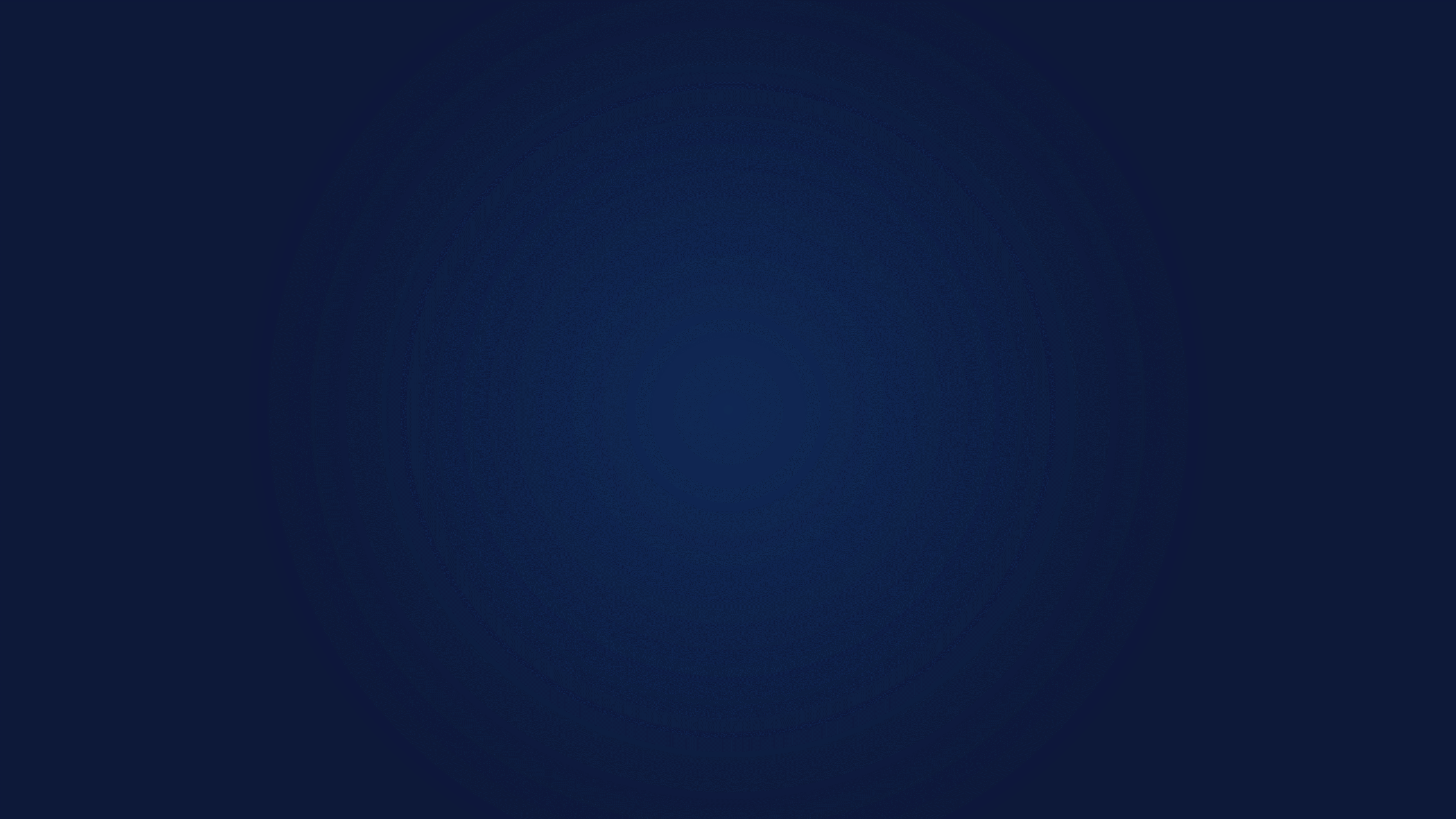 Бабушкинский  муниципальный округ   

с. им Бабушкина
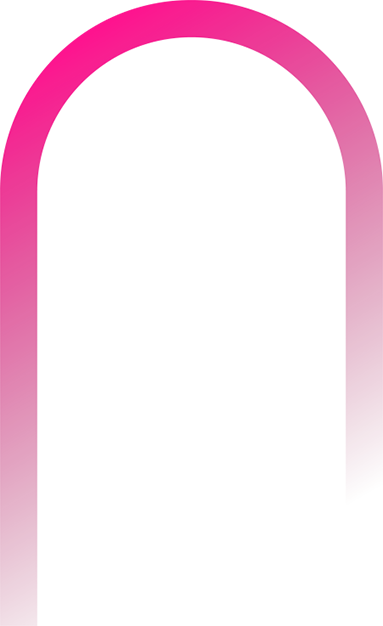 “АЗС №35422 с. Бабушкина”
с. им Бабушкина
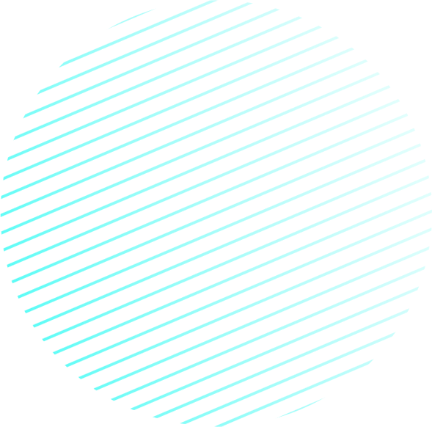 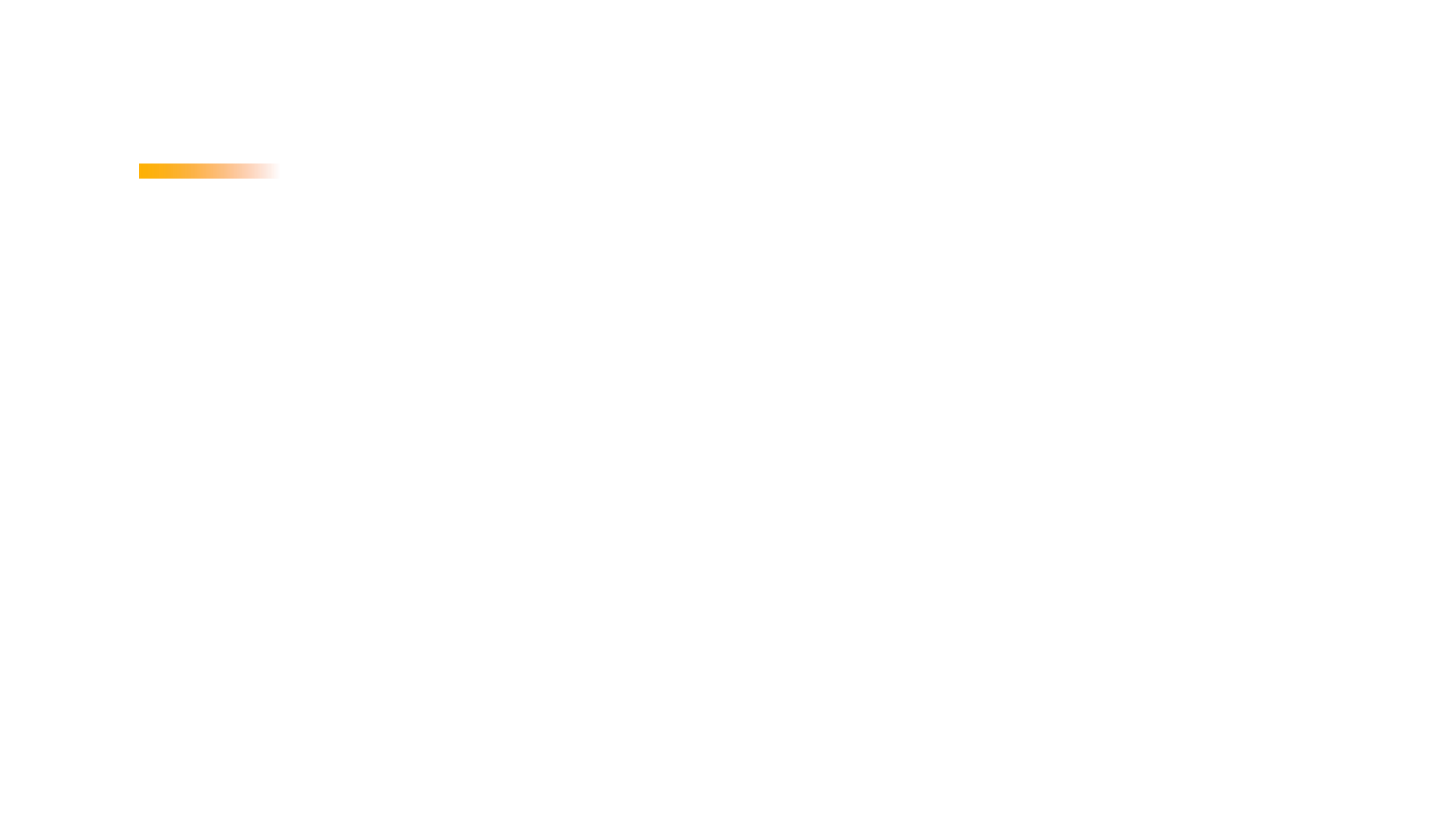 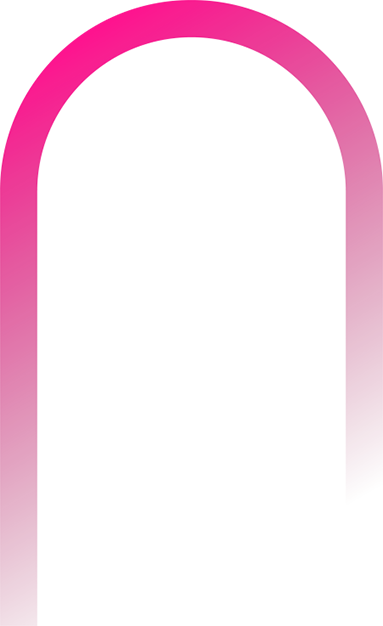